LHCb Liverpool Physics and M&O
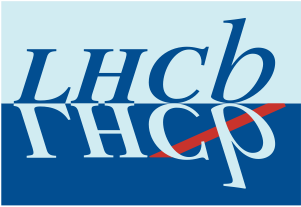 Dr Paras Naik 
Particle Physics Group Meeting 
18 May 2023
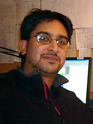 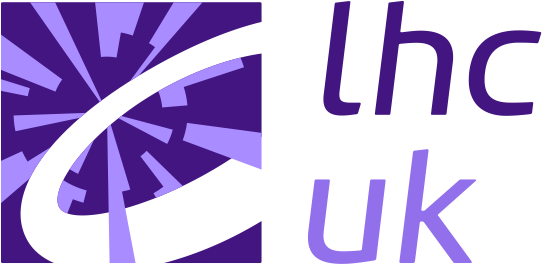 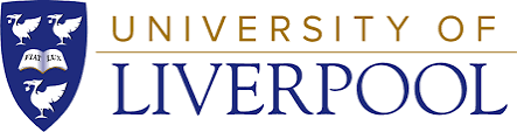 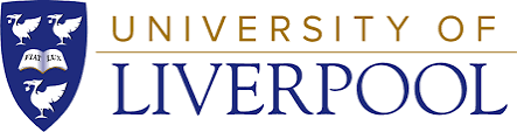 The Friendly Faces of LHCb Liverpool
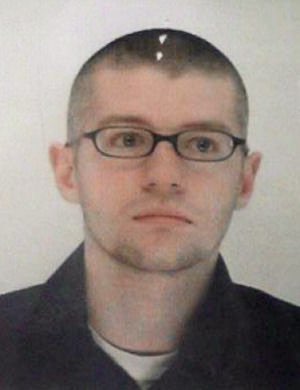 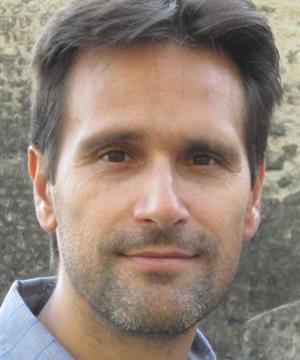 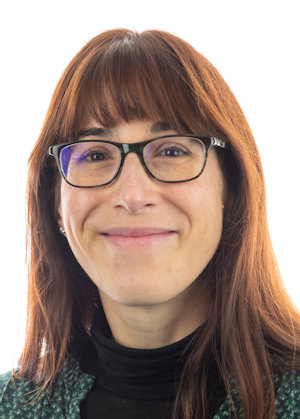 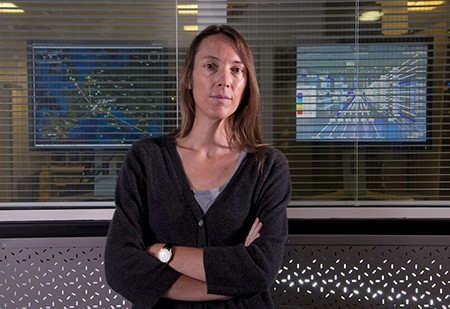 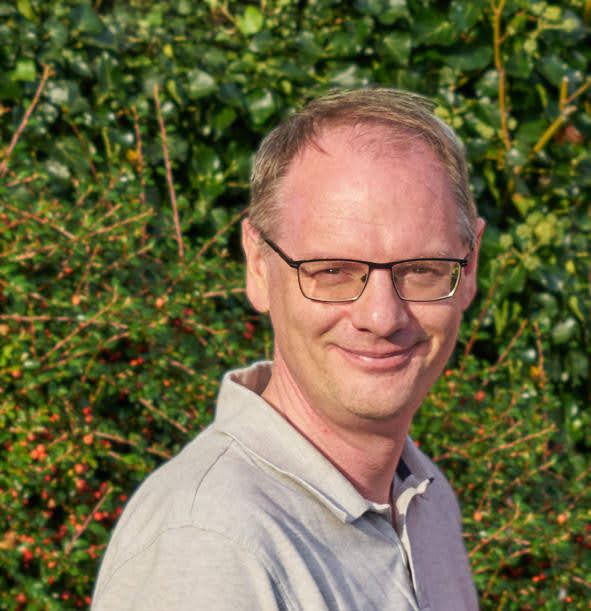 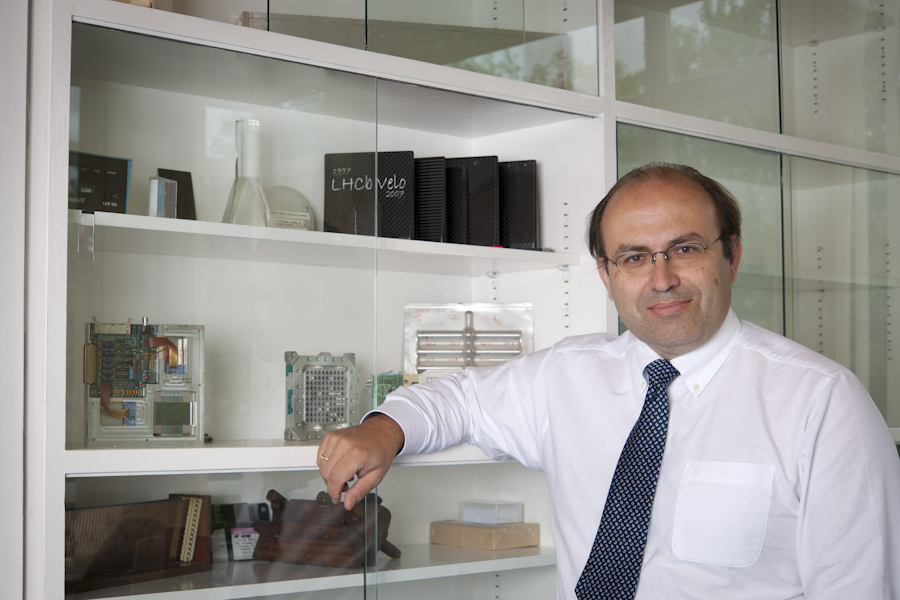 (at CERN)
Karol
Eva
Tara
Themis
Eduardo
David
(in Liverpool)
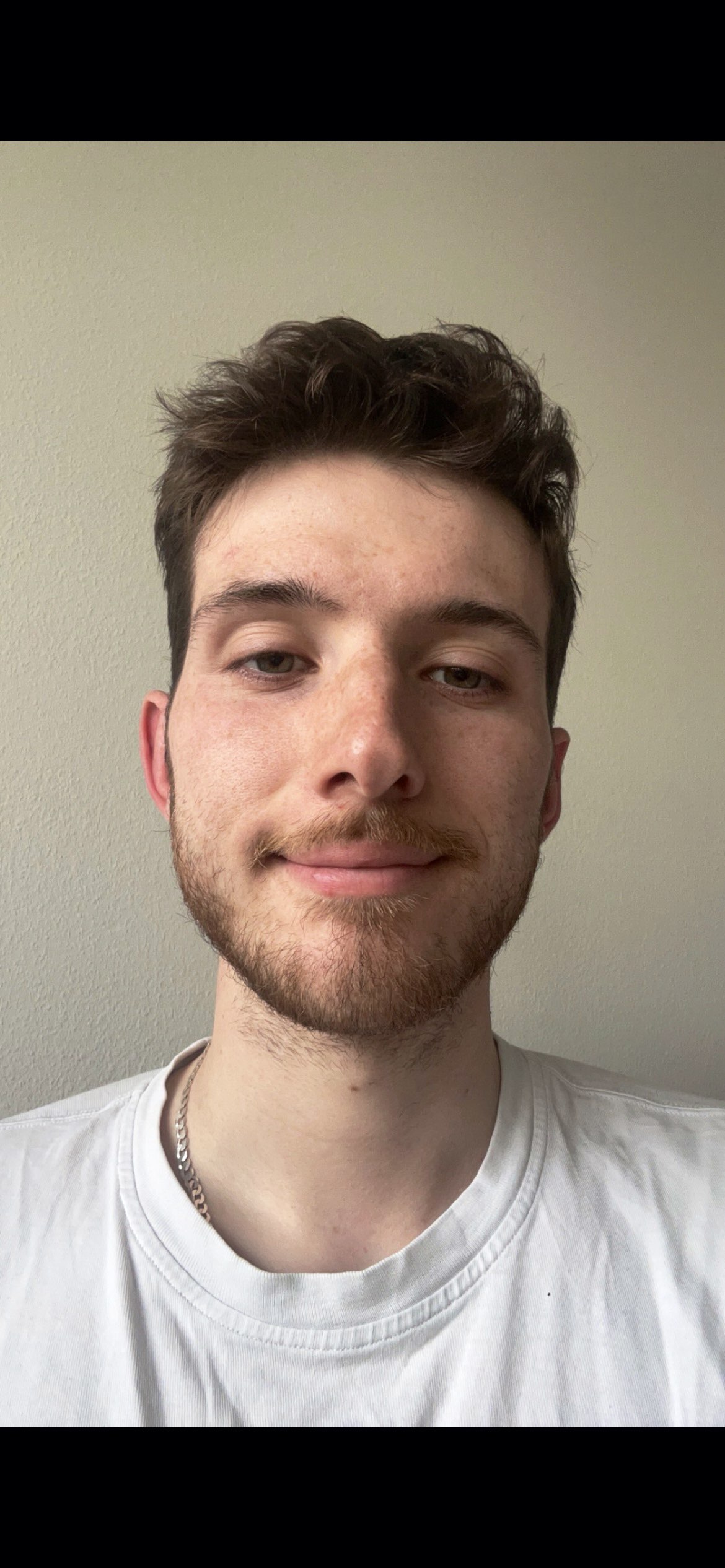 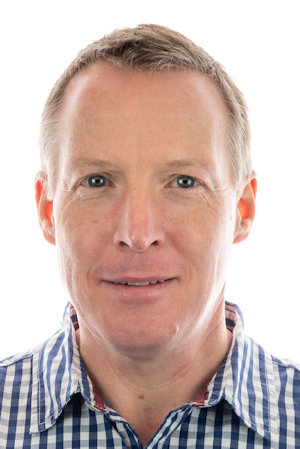 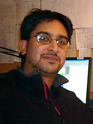 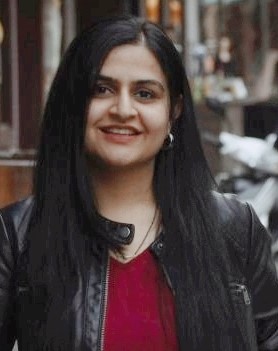 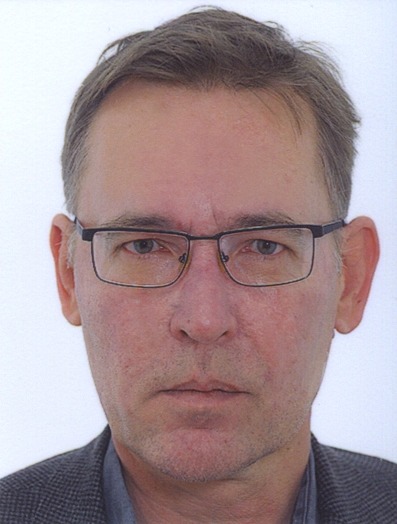 New!
Kieran
James
Paras
Ashley
Kurt
Ayushi
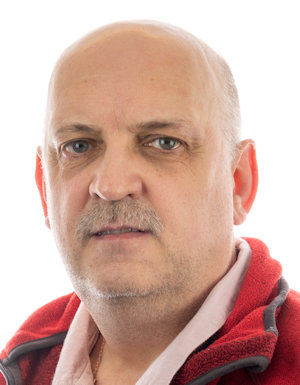 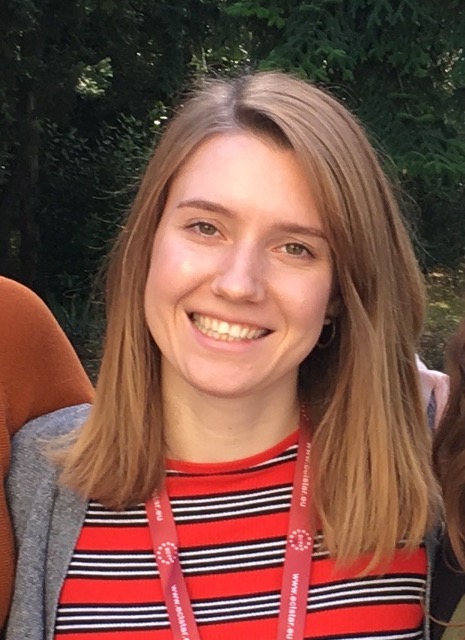 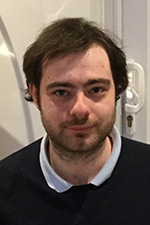 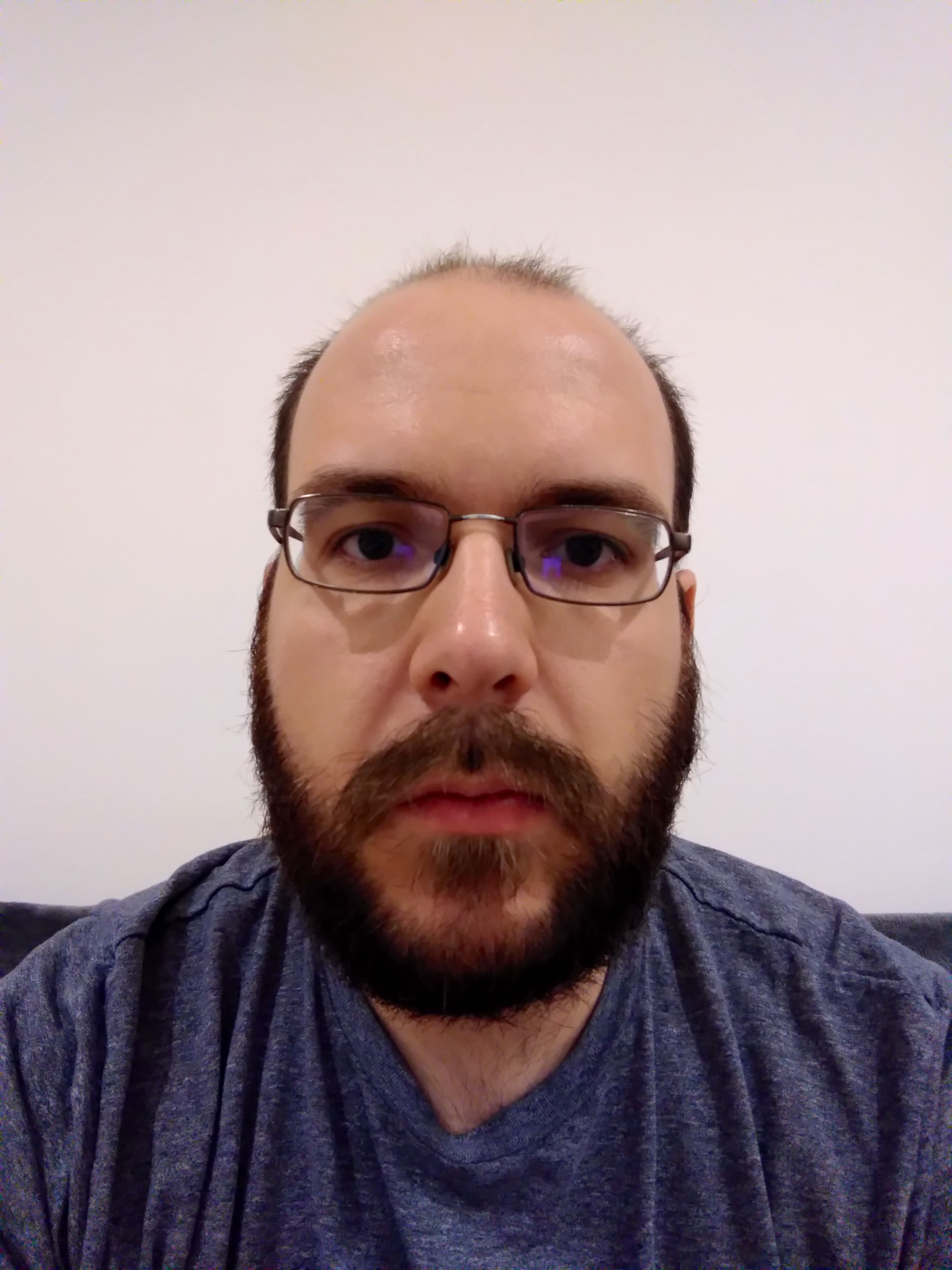 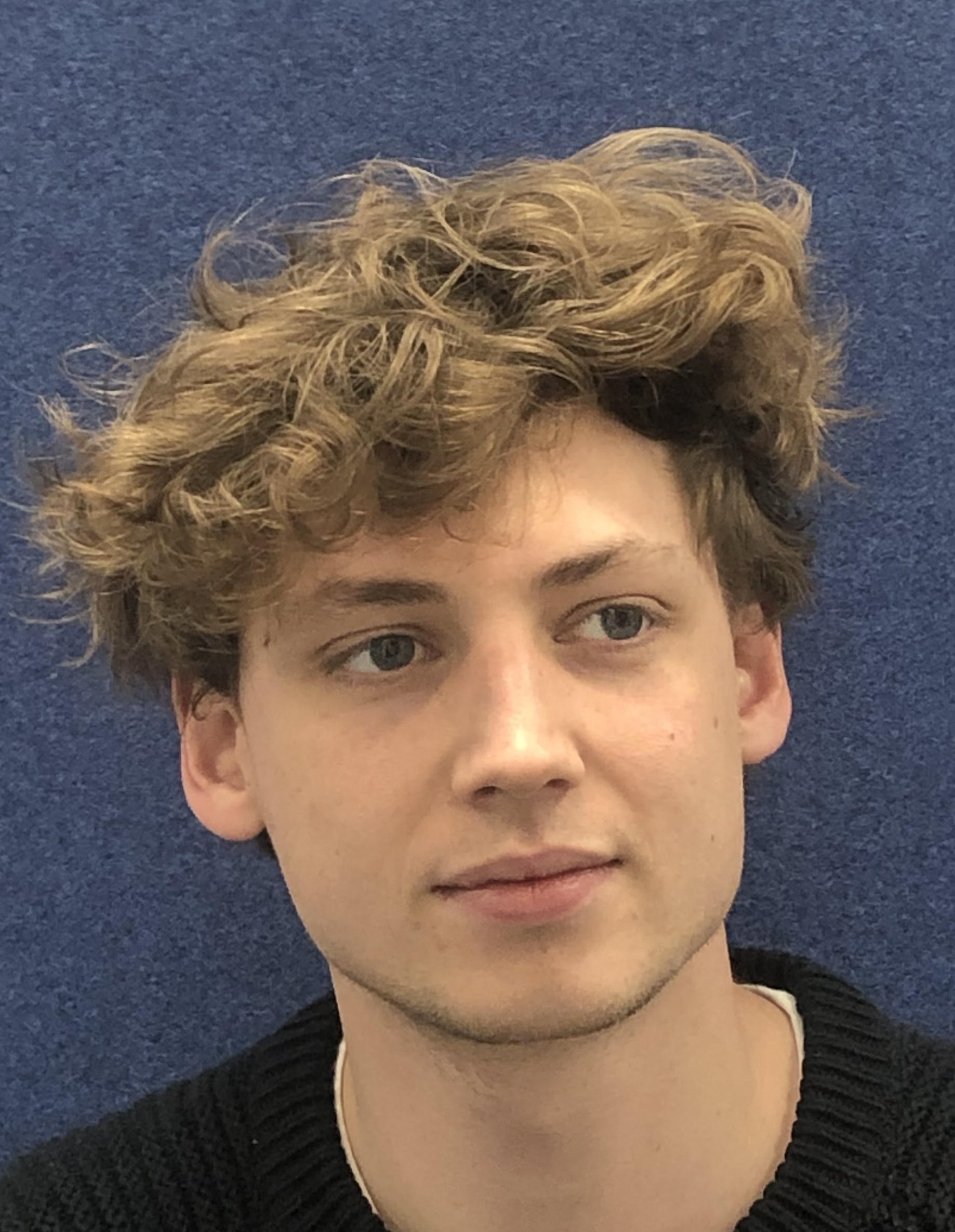 (at Karlsruhe)
In October
New RA
+1     (!)
students
Back fromCERN!
John
Ned
Jan
Abbie
Thomas
Sigrid
We are an active group, leading the field...
We’ve built/invented detectors, techniques, and tools used to collect/analyse LHCb data.
Two Roads to New Physics
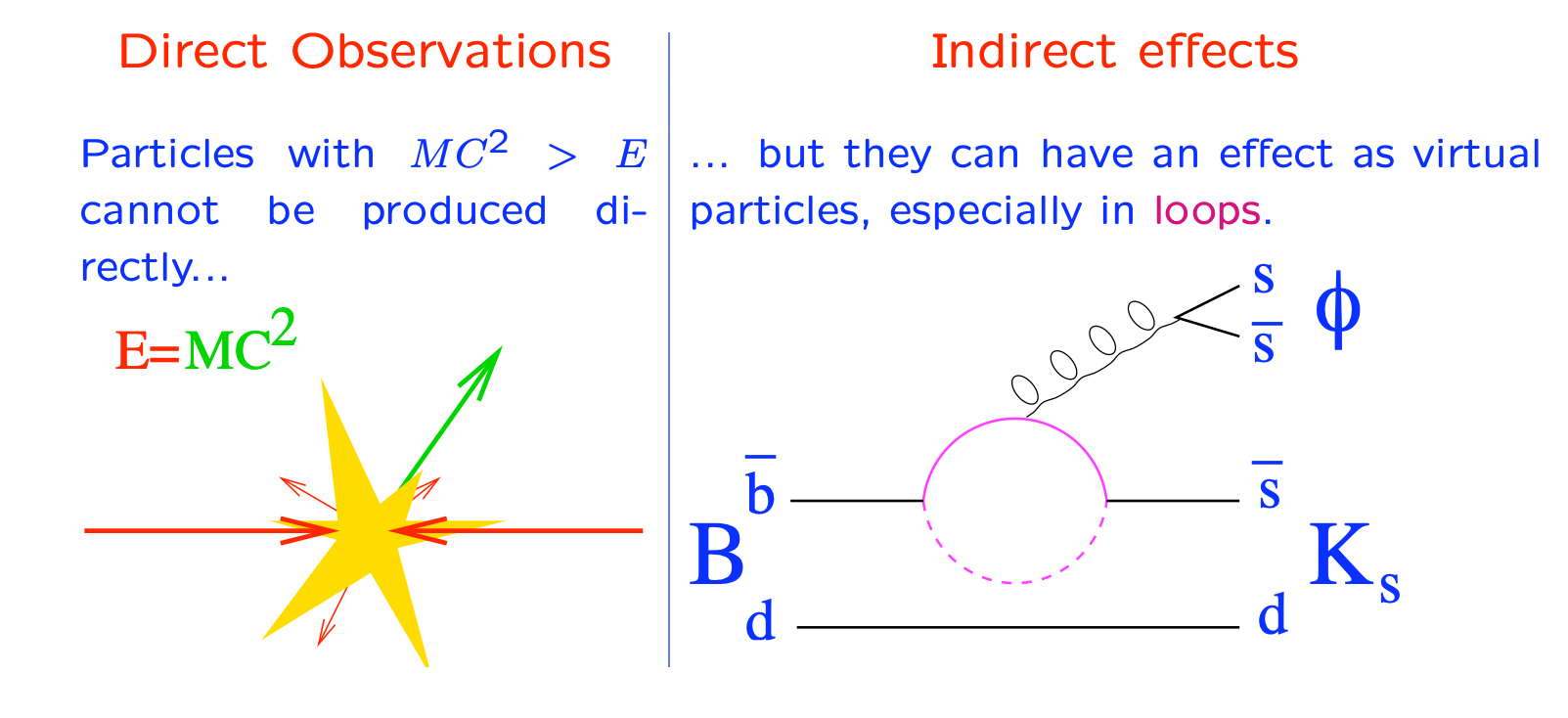 Direct Observations
Indirect Effects
… but they can have an effect as virtual particles, especially in loops
Particles with mc2 > E
cannot be produced directly
E = mc2
This kind of approach is sensitive to particlesfar heavier than those directly produced in a collider. 

Flavour physics lets you see beyond the energy frontier... 
LHCb is designed for this!
LHCb
1610 members 
96 institutes 
21 countries
Optimised for quark flavour physics, especially the precision study of beauty quark and charm quark decays.
100,000 b anti-b pairs per second at the LHCb interaction point. (and 20 times as much charm!)
Vast quantities of all b-hadron (B0, Bs, ...) and c-hadron (D0,Ds, ...) species
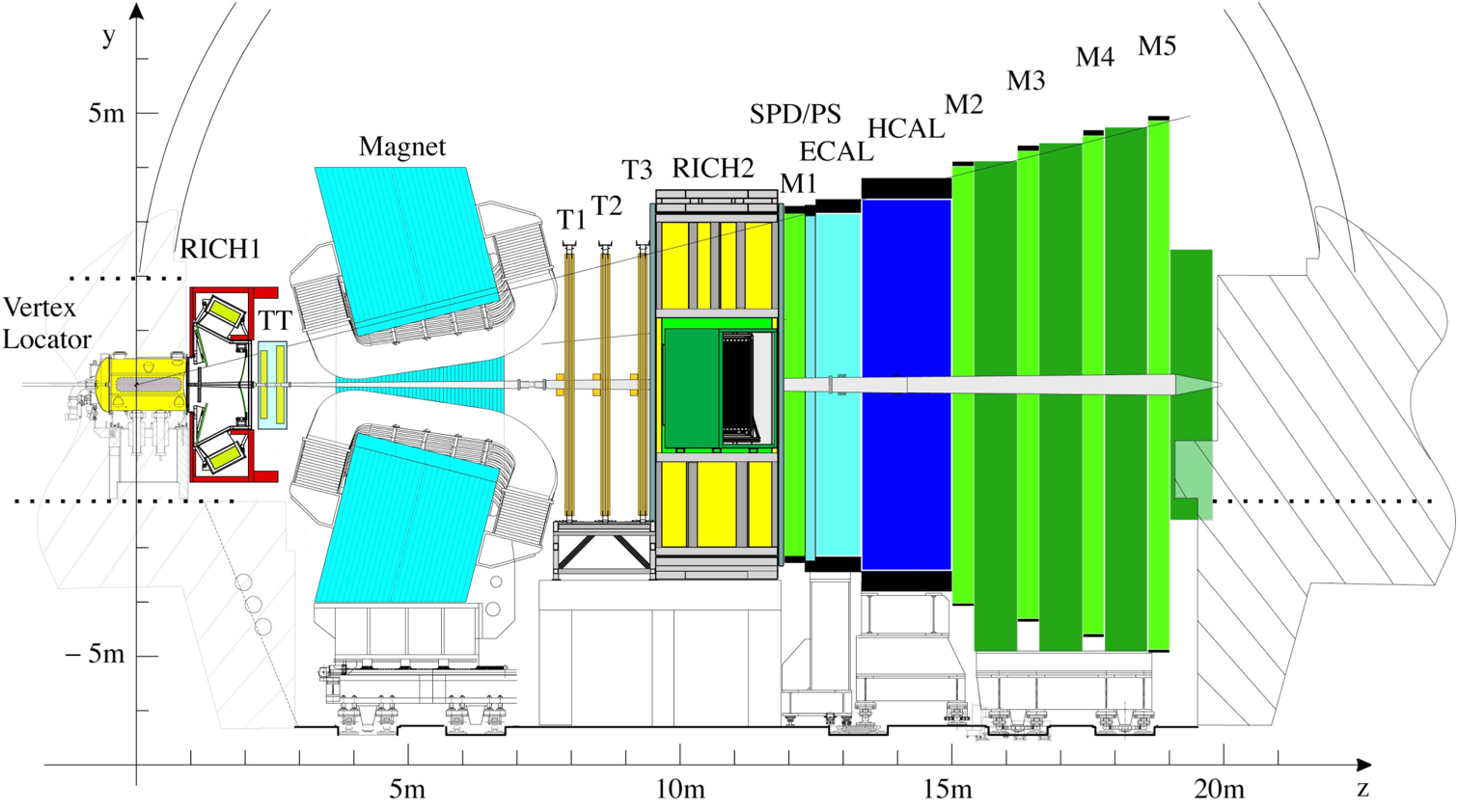 b
b
b
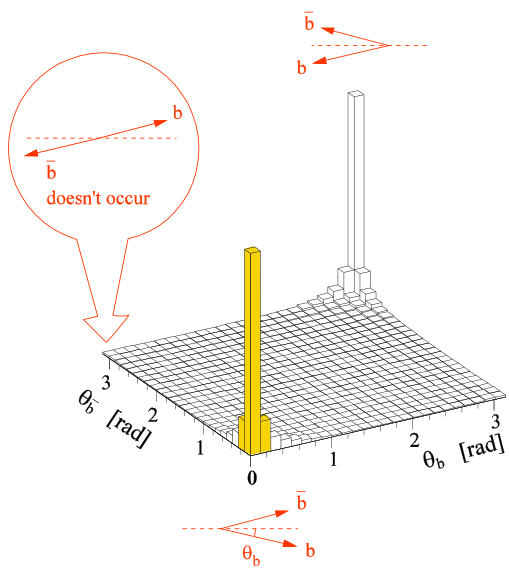 LHCb Experiment
p
p
_
_
_
b
b
b
Beauty (and Charm) quarks are produced in forward directions

We built our detector to focus on finding these events,
but we can do much more
Precision electroweak studies
Heavy Ion collision studies
“Fixed Target” (with Beam-Gas)

Not a fixed target experiment
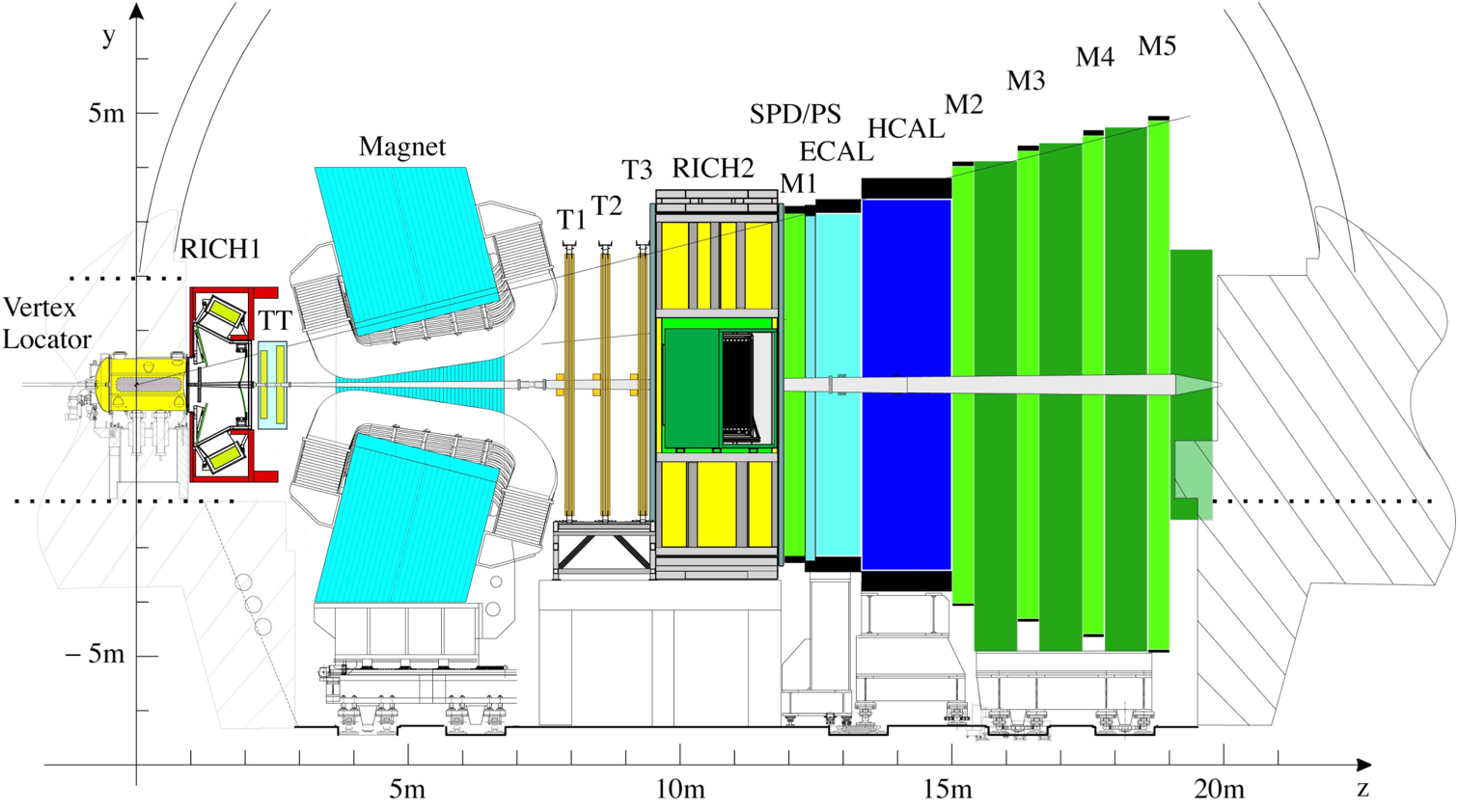 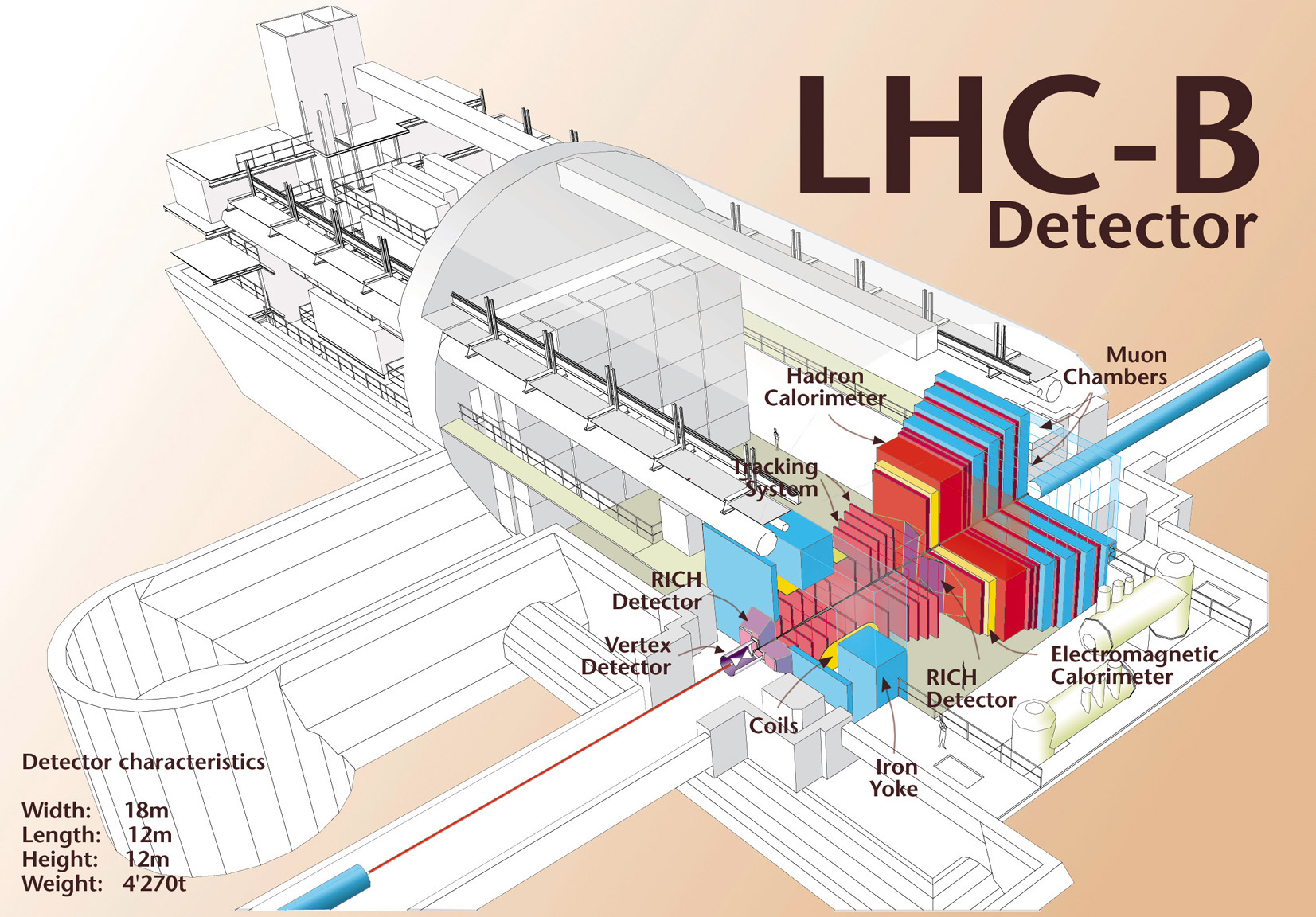 LHCb Detector
Many detector elements not found elsewhere at the LHC
The VELO - a vertex detector INSIDE the beam pipe, for excellent impact parameter and decay lengths resolutionBuilt at Liverpool
Two Ring Imaging Cherenkov (RICH) detectors provideparticle identification.
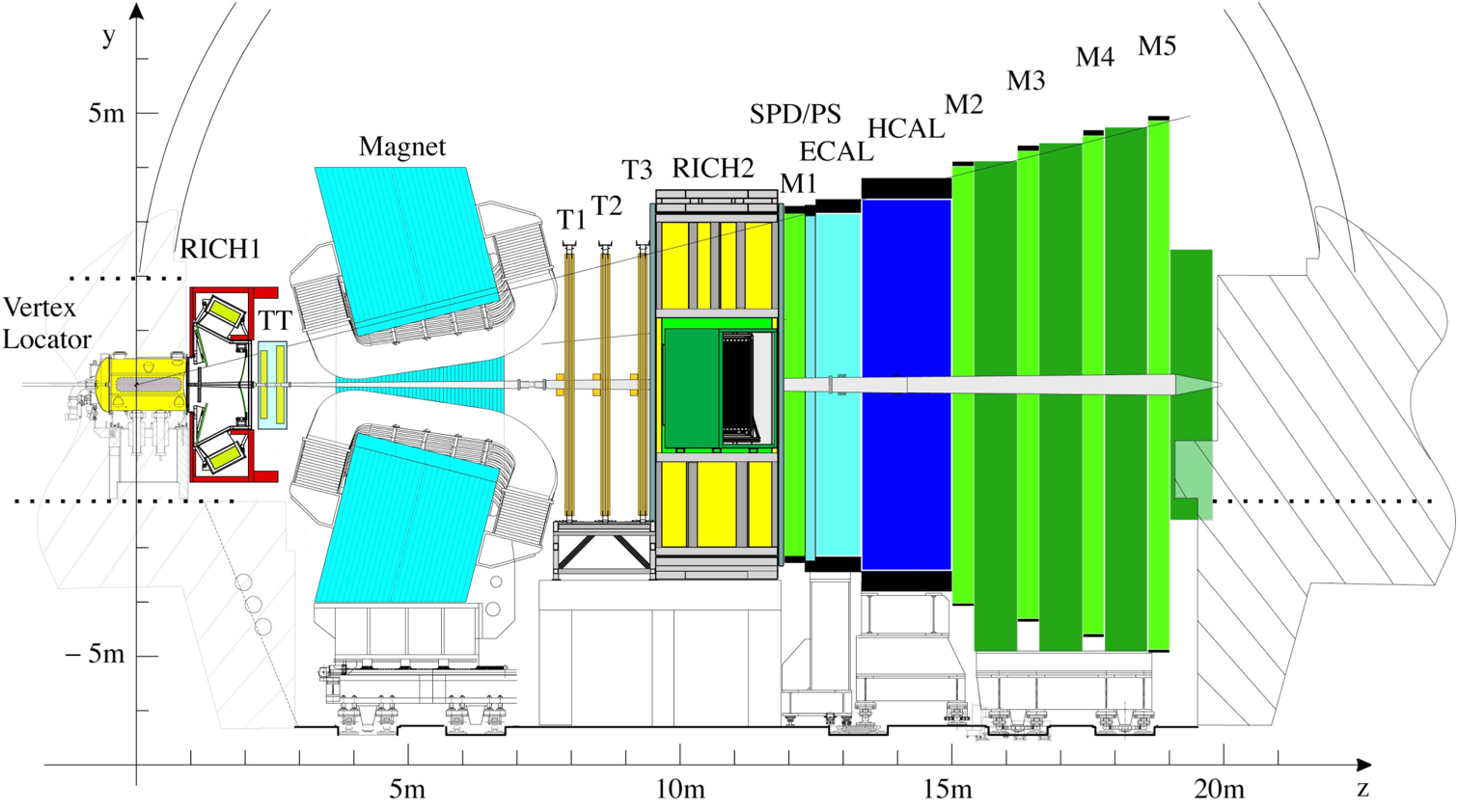 Inside the VELO
Inside the VELO!
Charged particles produced in one proton-proton collision
Here, one neutral particle containing a b-quark travels along the dotted path 
It then decays into another particle containing a c-quark and one other charged particle 
The c-quark containing particle then travels further and decays into three charged tracks
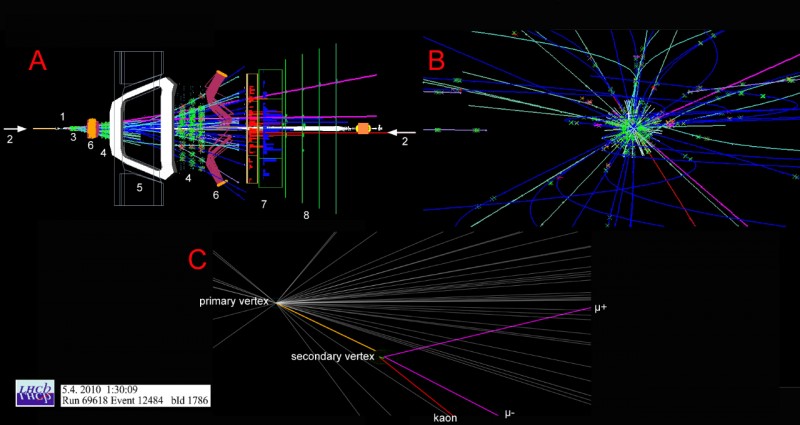 Run3 LHCb Event
9 fb-1 of pp collisions recorded so far during LHC Run 1 and 2
Inside the VELO!
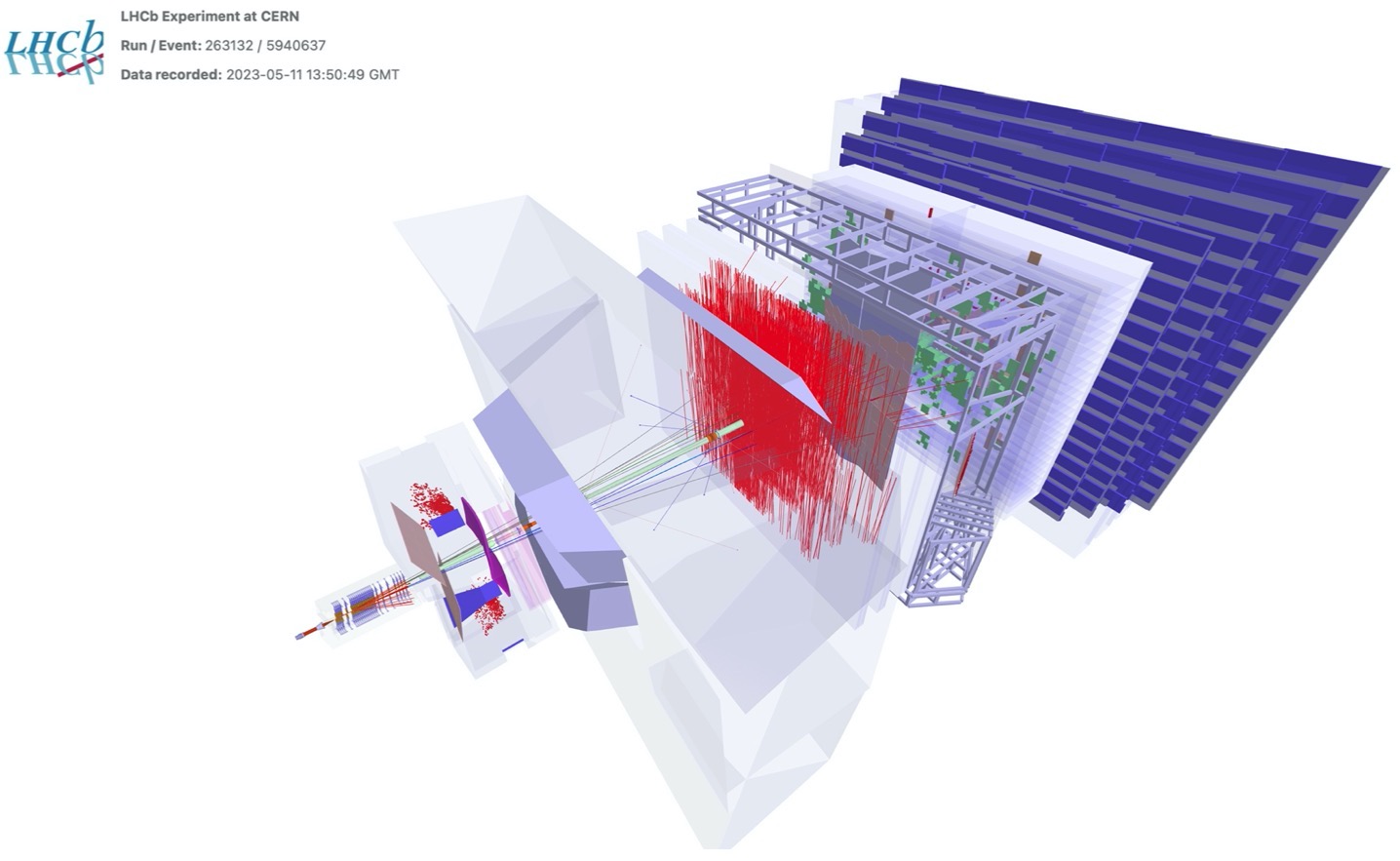 Event display from last week: The first Run 3 LHCb data with all subdetectors included!
First “long” (going through all tracking detectors) tracks
Liverpool LHCb (& related) Service Work
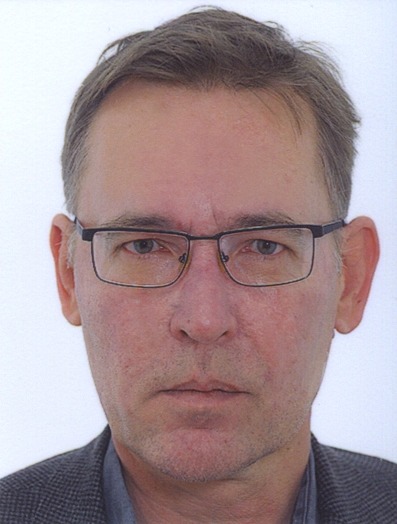 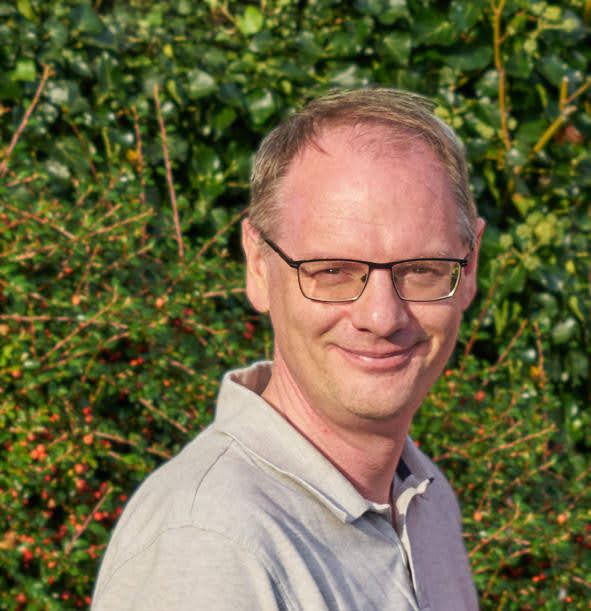 LHCb VELO Installation & Commisioning
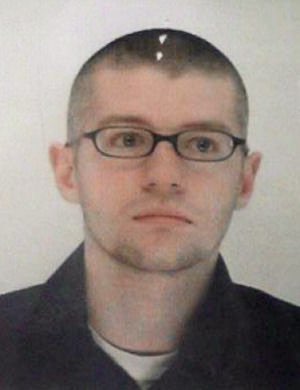 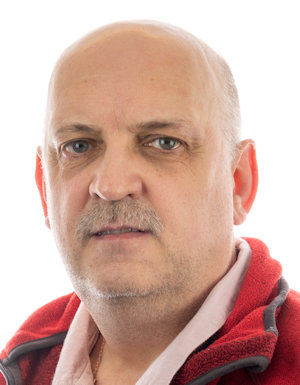 LHCb VELO & Alignment Operations
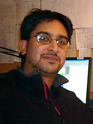 responsibility
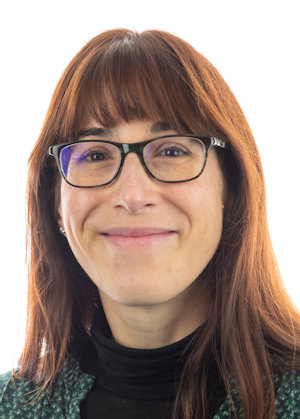 LHCb Mighty Tracker
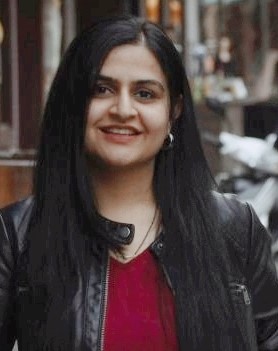 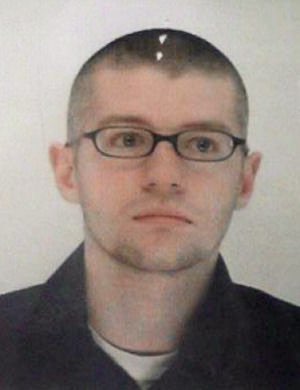 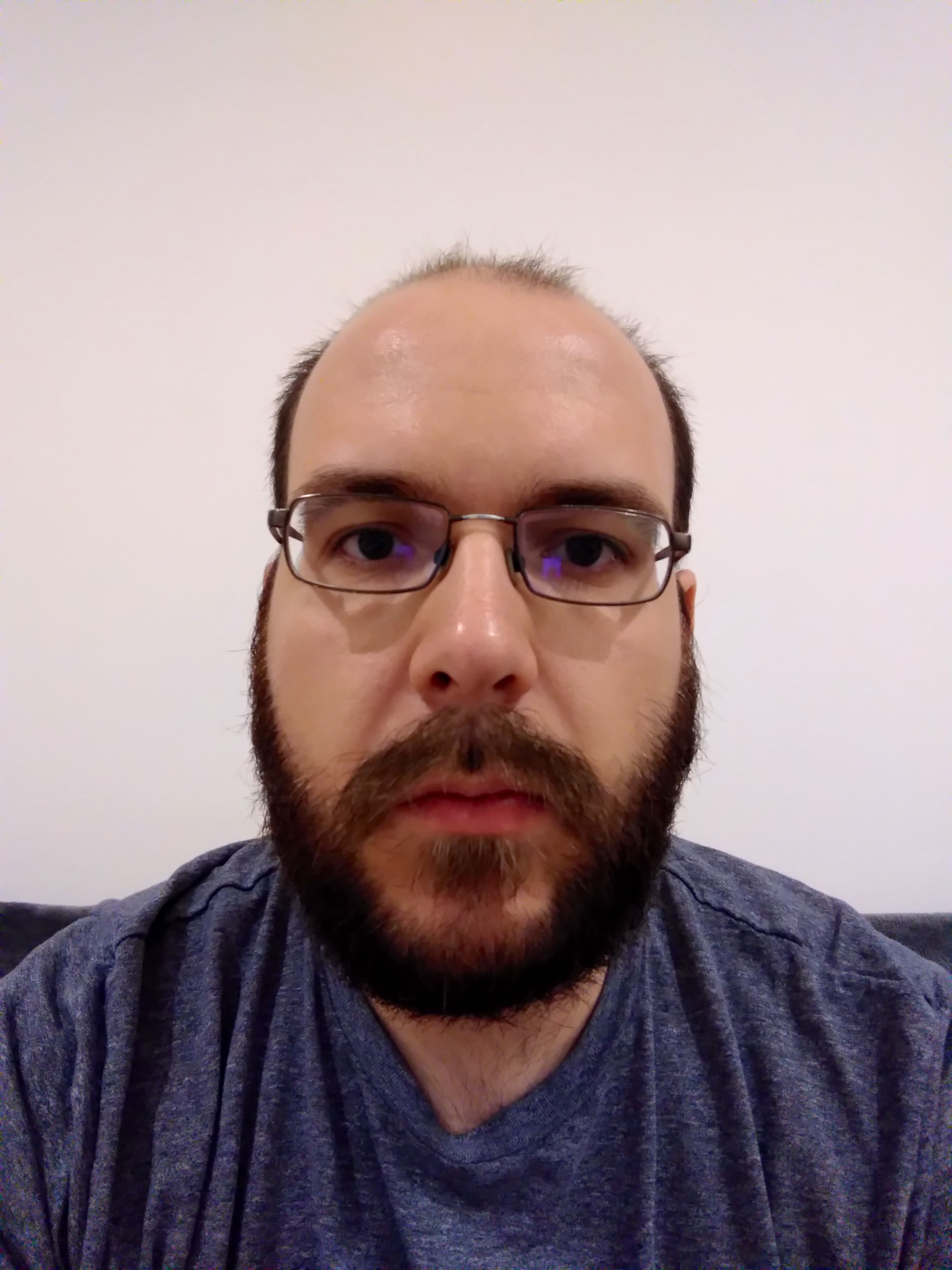 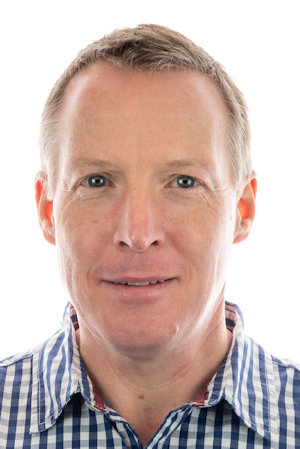 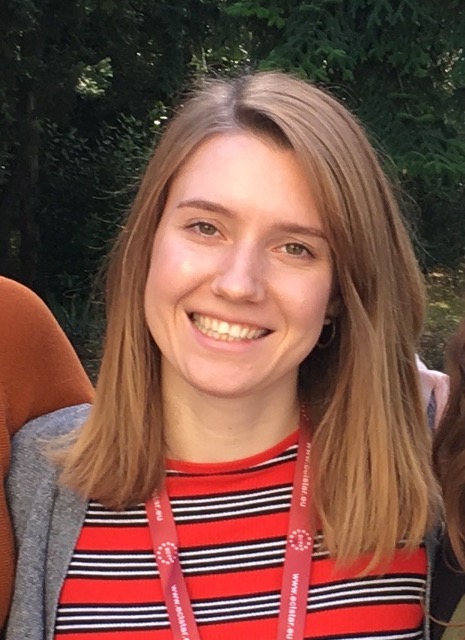 See Ashley’s talk
leadership
LHCb VELO++ software
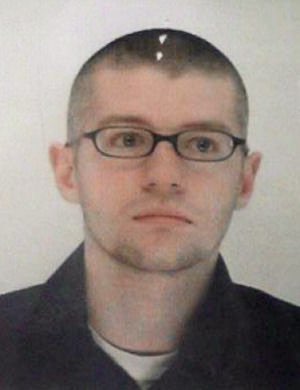 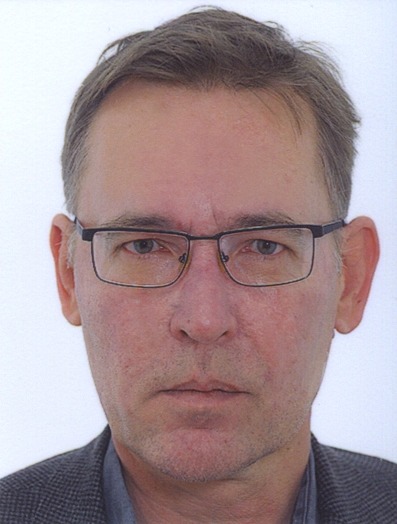 LHCb Quantum Computing Activities
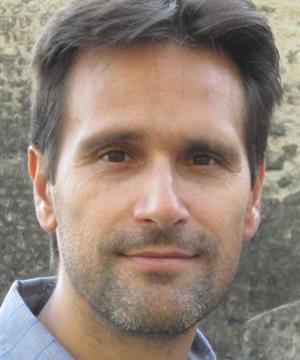 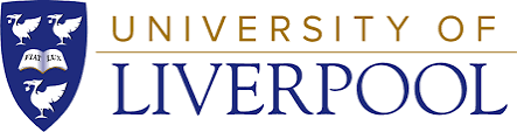 LHCb VELO simulation lead
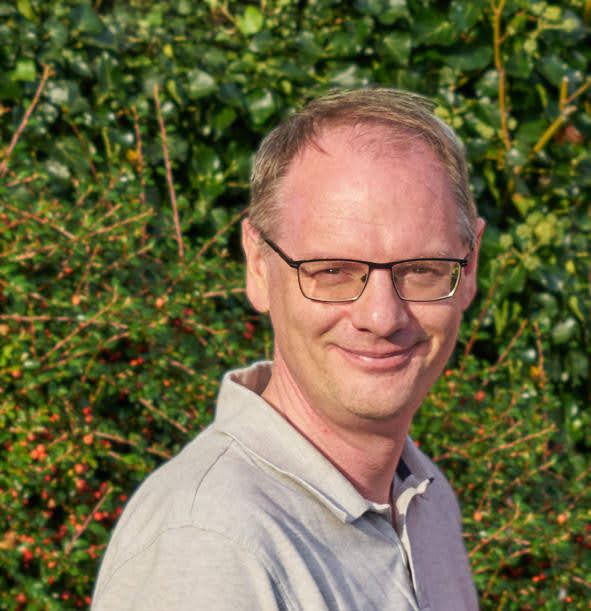 LHCb VELO DAQ
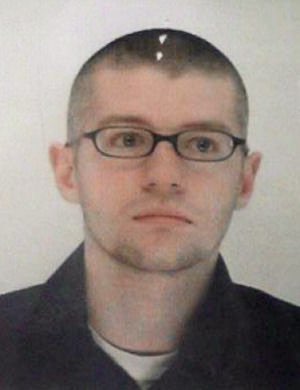 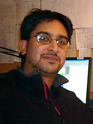 LHCb B to Open Charm convener
And many former responsibilities / leadership roles!
LHCb Shift Leader / Data Manager
LHCb Data Processing & Analysis Project Leader
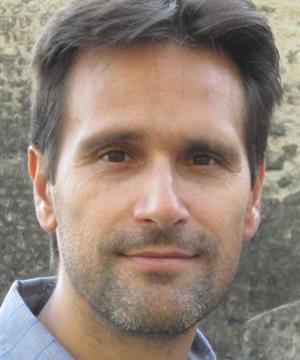 HSF coordination team & HSF PyHEP WG co-convenerSWIFT-HEP WP5 (Data Analysis) co-convener
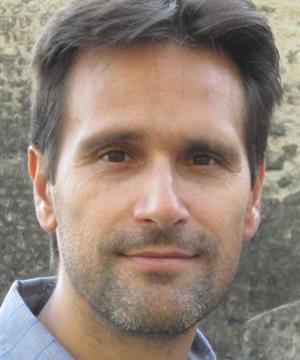 See Eduardo’s talk
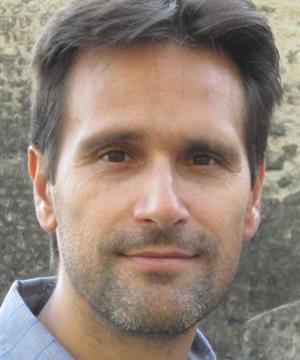 HFLAV Charm Decays convener
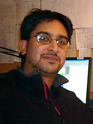 LHCb RICH alignment leader
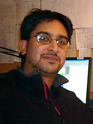 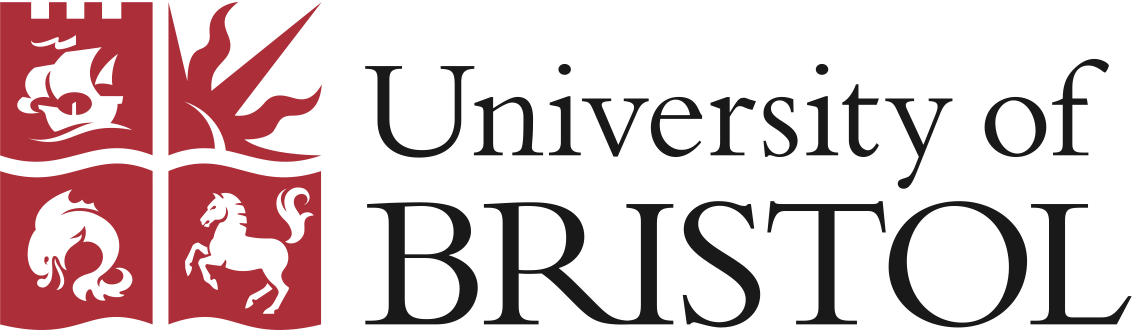 Institutional review of LHCb papers
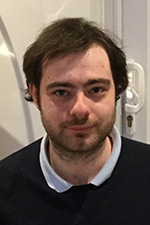 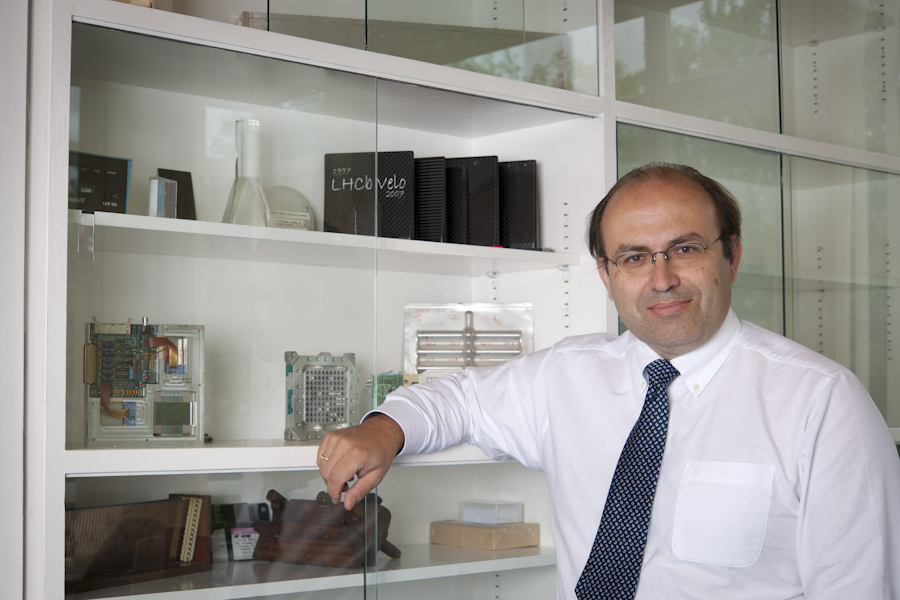 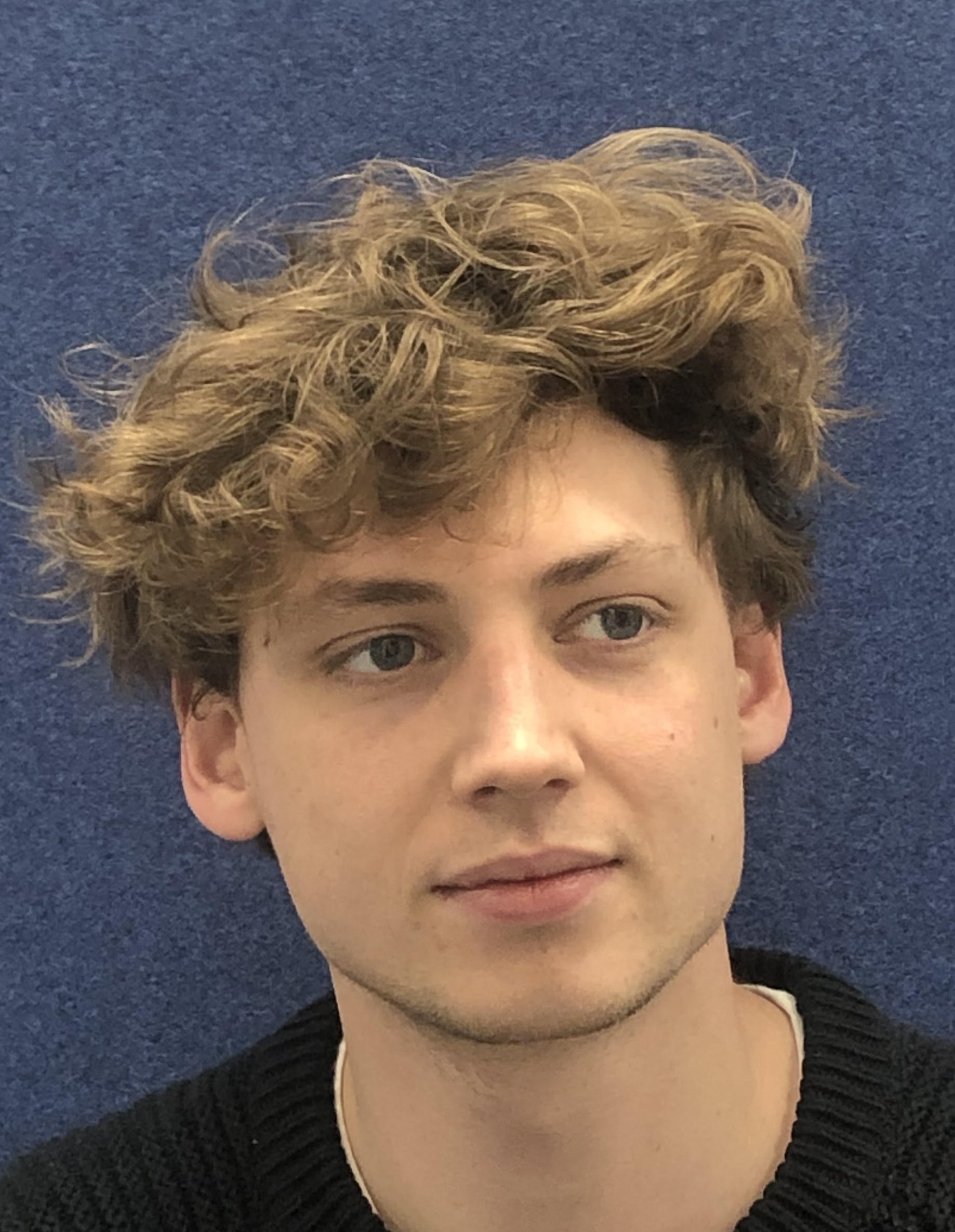 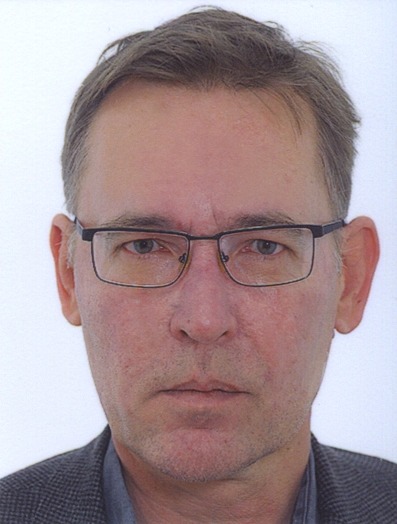 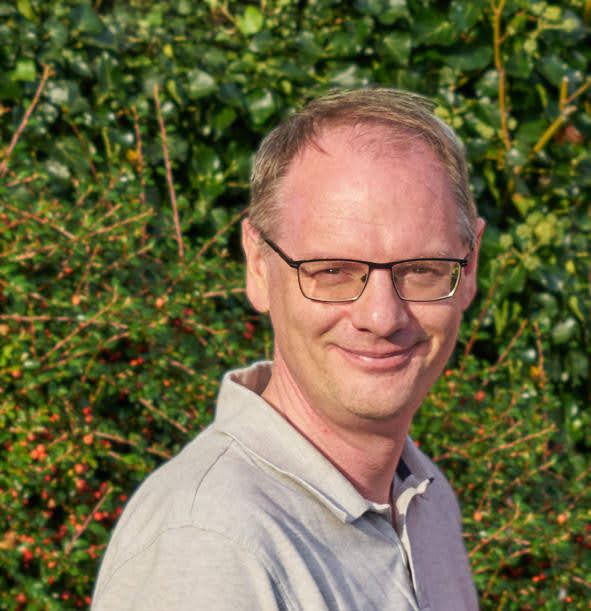 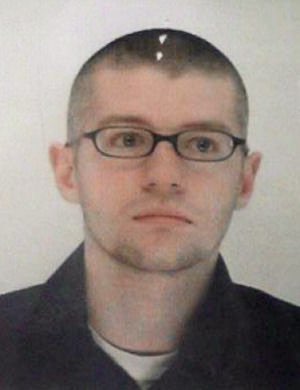 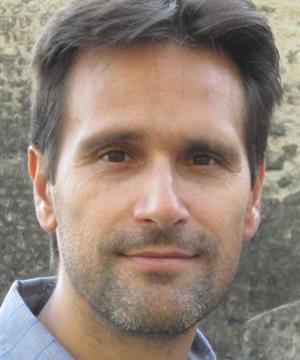 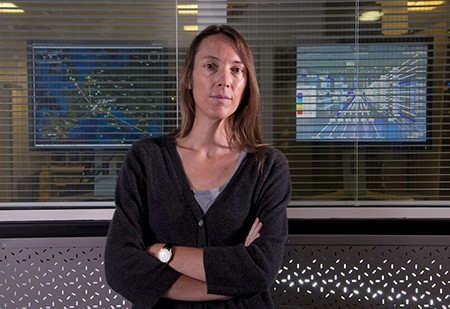 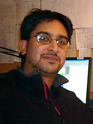 Many LHCb paper committees, etc…
Recent LHCb (& related) Publications
B0(s) → p anti-p
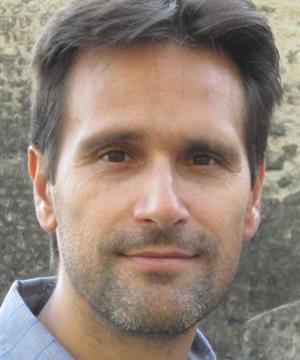 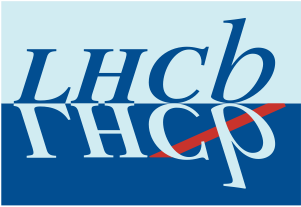 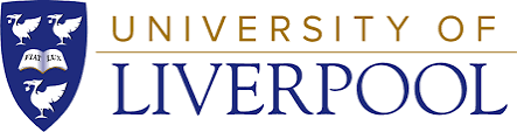 B0(s) → p anti-p p anti-p
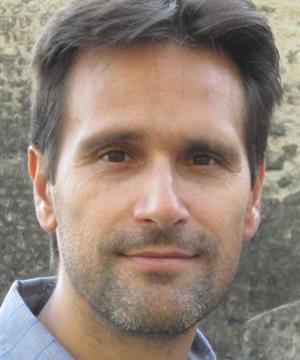 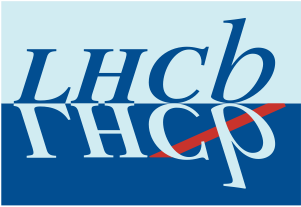 Bs → μ+ μ− (and B0(s) → μ+ μ− (γ) search)
Lauren Yeomans 
(Prior Student)
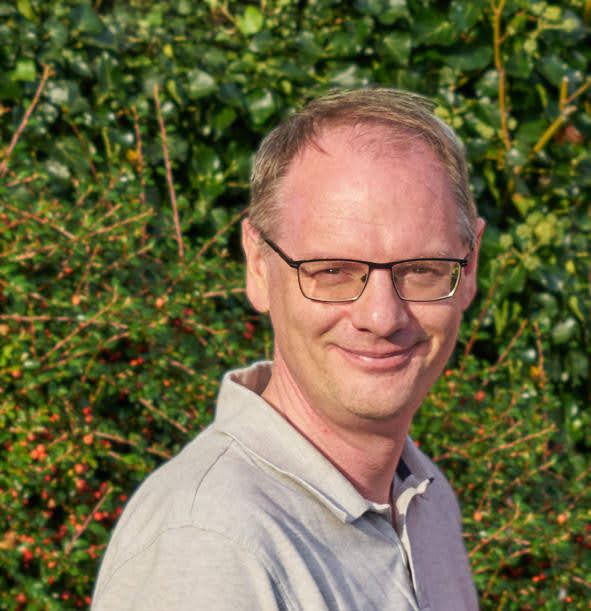 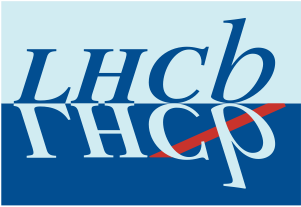 Quantum ML for b-jet charge ID
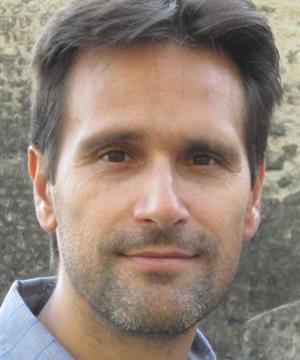 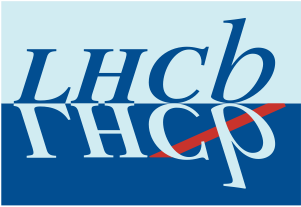 (As part of              DPA)
Measurement of the W boson mass
Stephen Farry
(left LHCb)
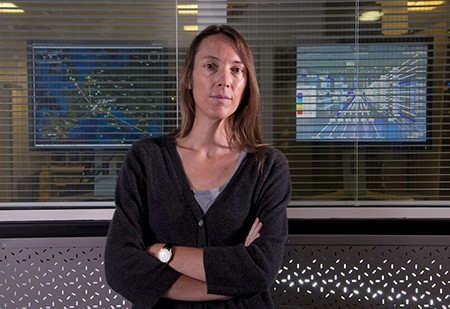 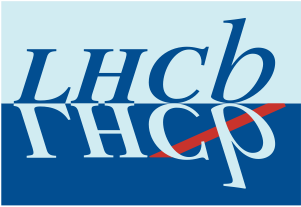 Run 2 RICH performance
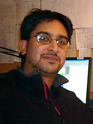 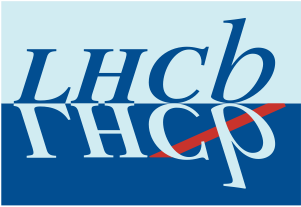 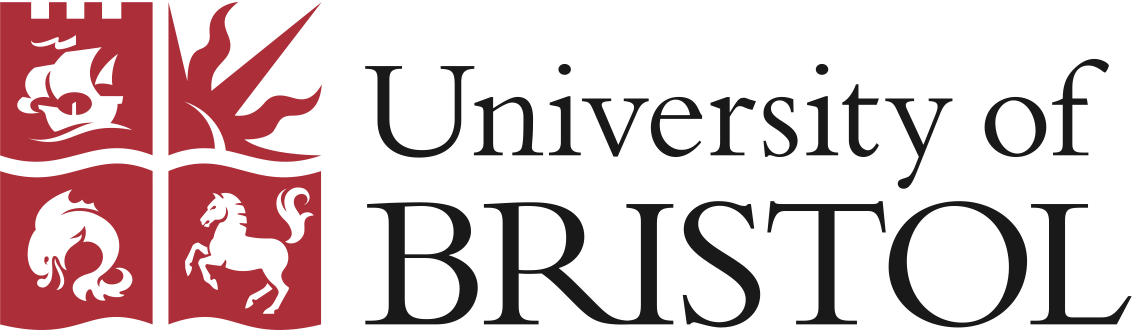 Novel sources of quantum-correlated charm
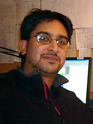 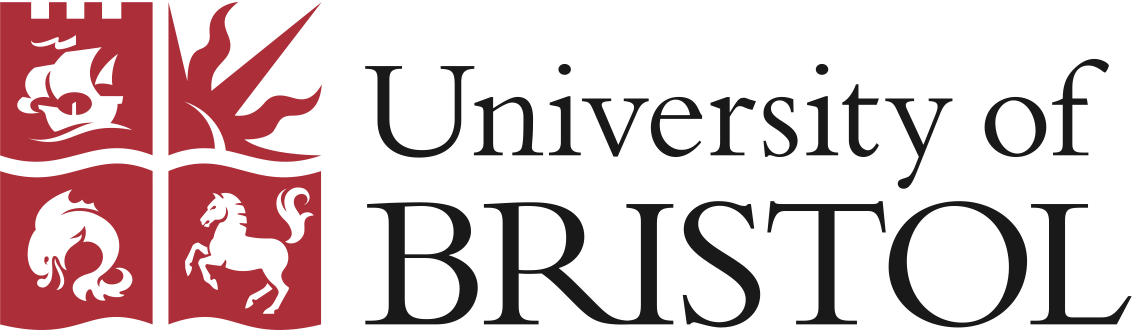 Heavy Flavour Averaging Group paper
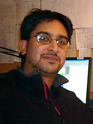 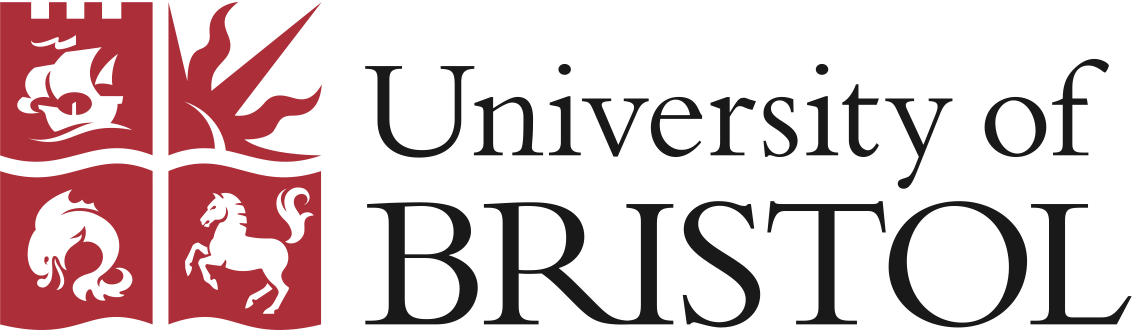 And several more in review / leadership capacities
See Eduardo’s talk for Computing & Software publications!
published to conference/journal since ~2022
LHCb Conference / Workshop Participation
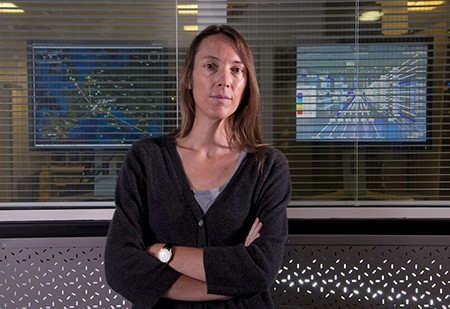 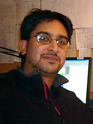 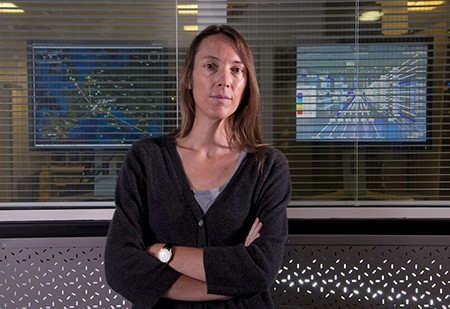 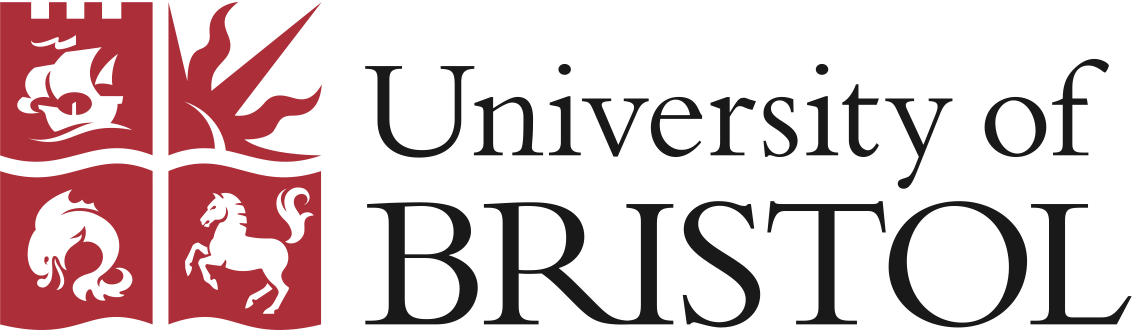 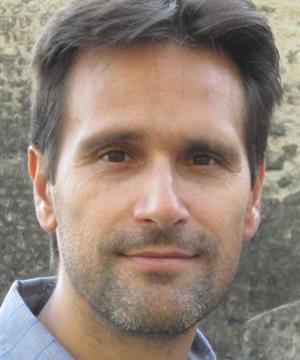 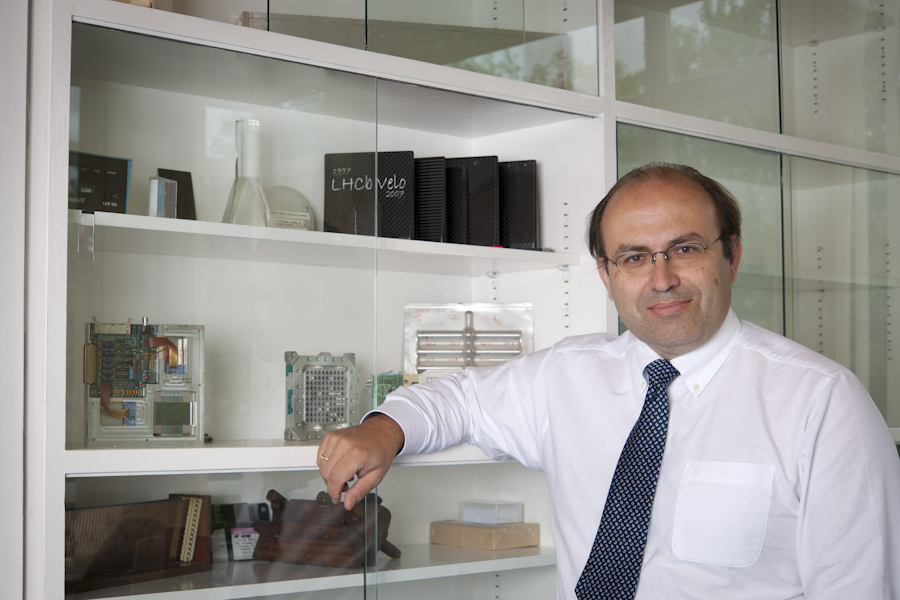 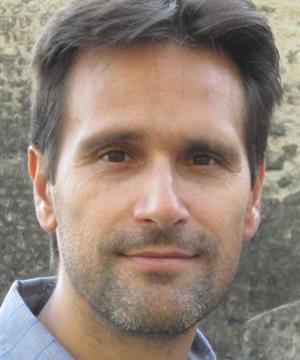 virtual
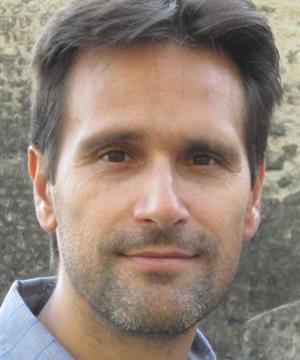 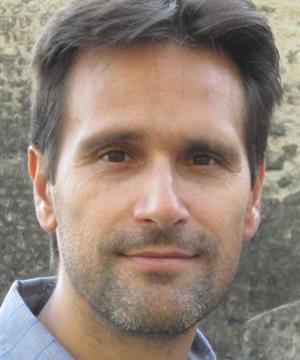 Expect more after LHCb Upgrade commissioning!
since 2022
imminent
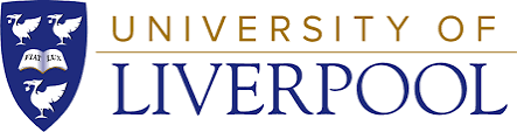 organised
Liverpool LHCb Grants / Awards / Prizes / etc…
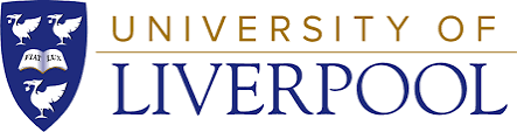 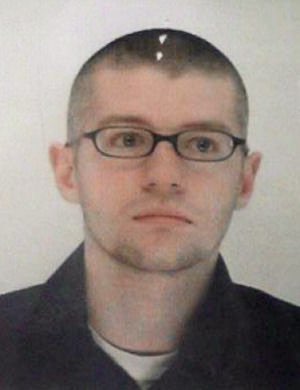 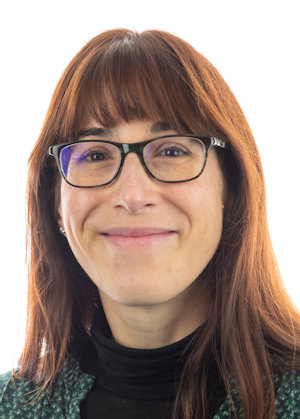 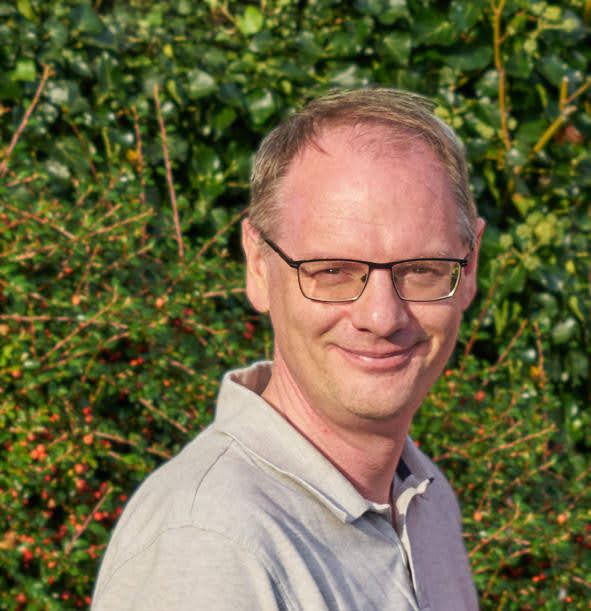 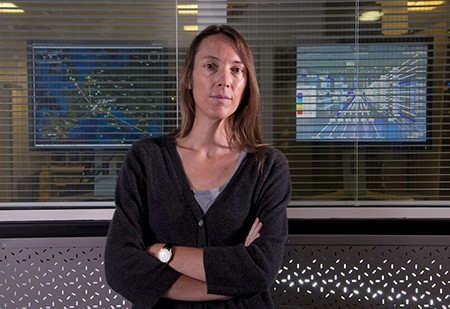 LHCb Upgrade II
(In process)
CERN Scientific AssociateshipOct. 2022 - Sep. 2023
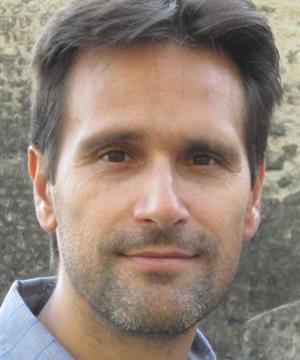 Top-up awardBell Burnell Graduate Scholarship Fund (IOP)
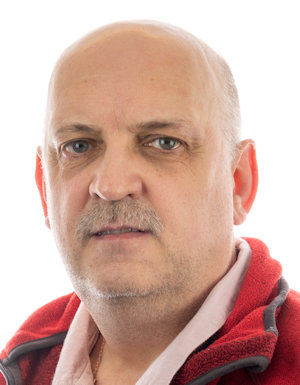 LHCb VELO
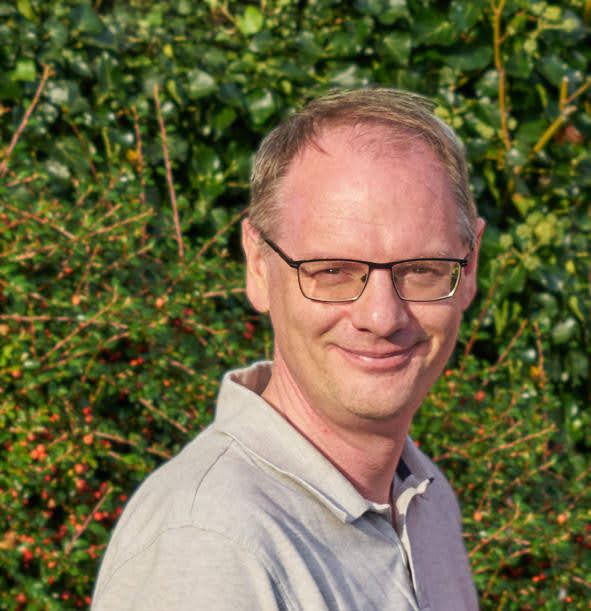 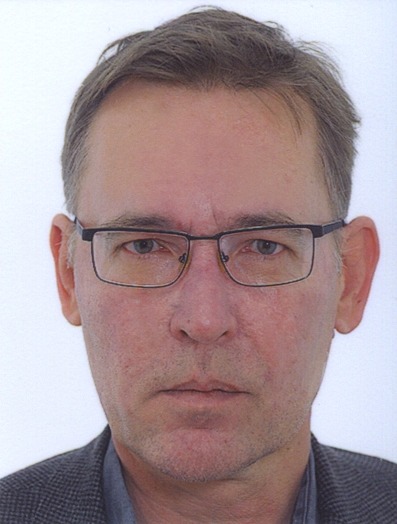 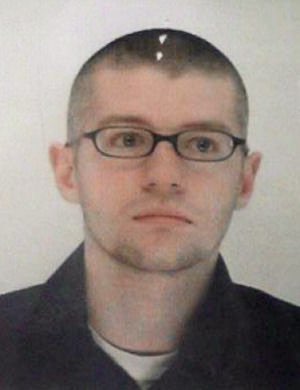 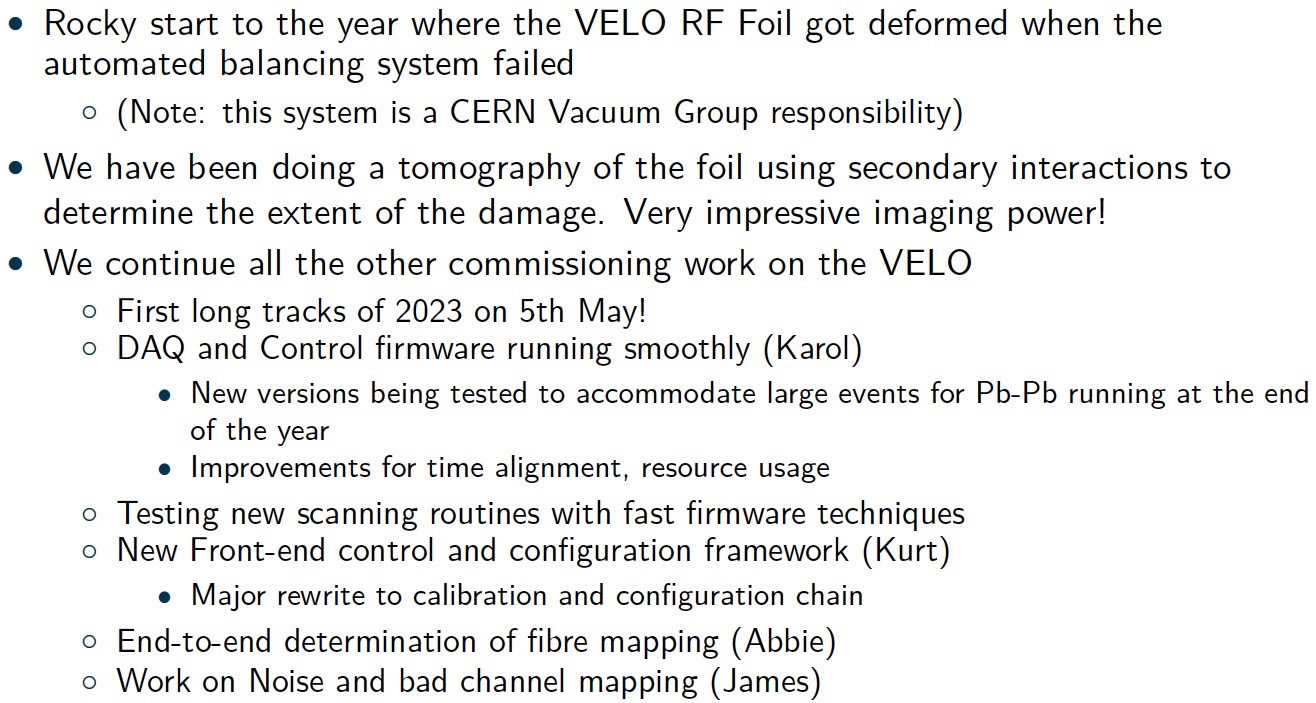 , resulting in build up of pressure beyond spec
Note: this system is not the responsibility of the VELO group
(next slide)
Update the VELO simulation to match the new detector (David, Karol, James)
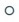 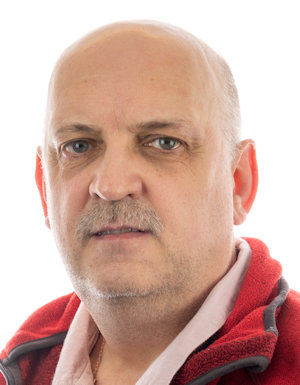 LHCb VELO
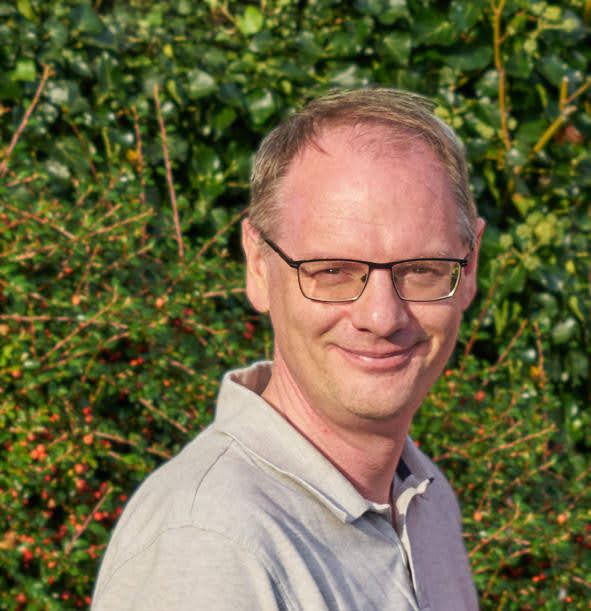 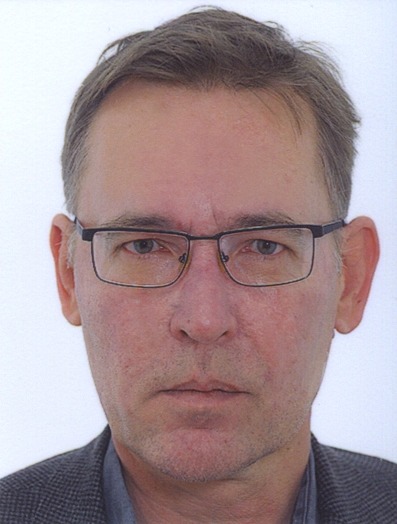 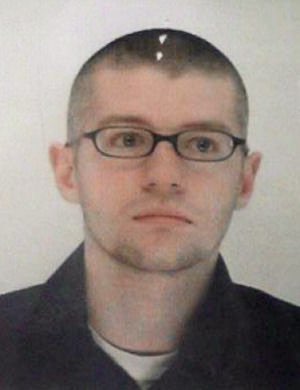 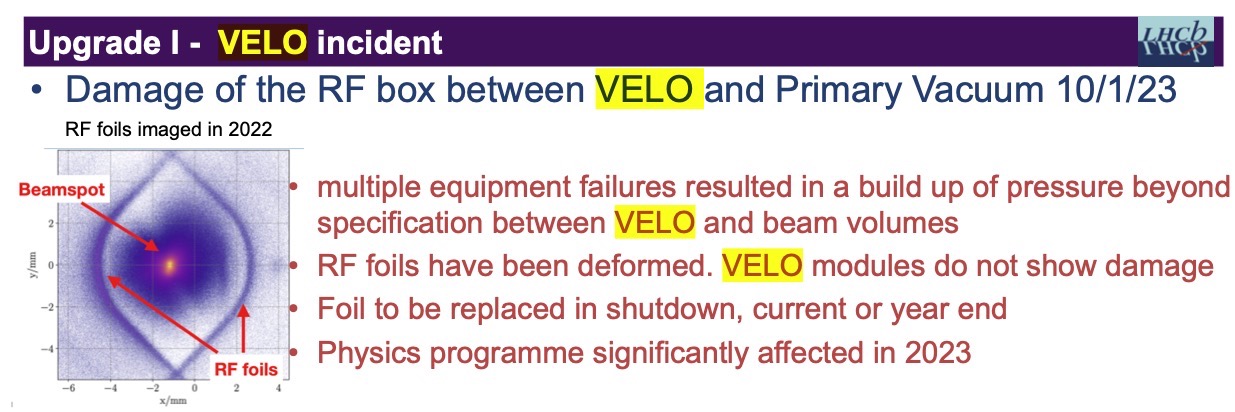 Also, after helping to install the VELO, Kieran has been involved in inspections and repairs during the VELO commissioning 
Plan is to replace the RF foil at year-end — involves dismantling the entire VELO, support structure and upstream beam pipe
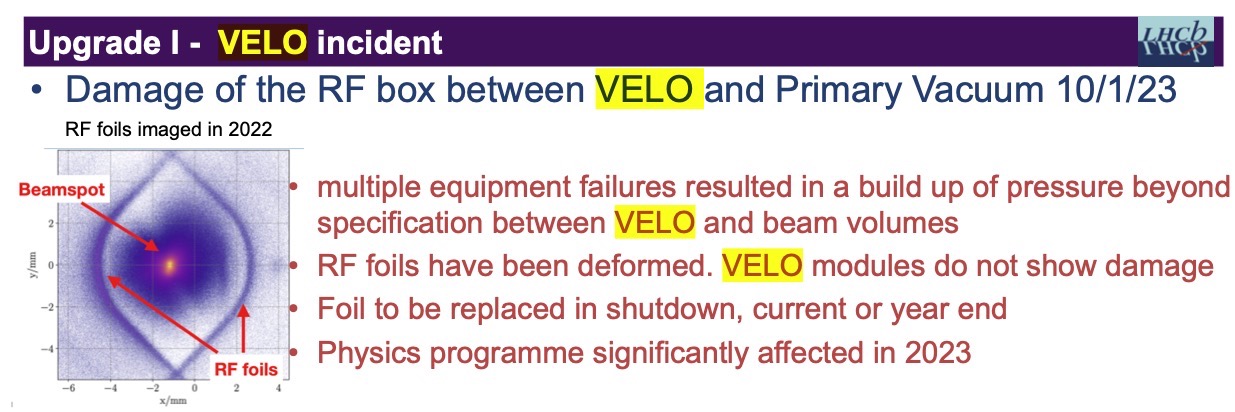 Precise Tomography of the VELO (using beam-gas)
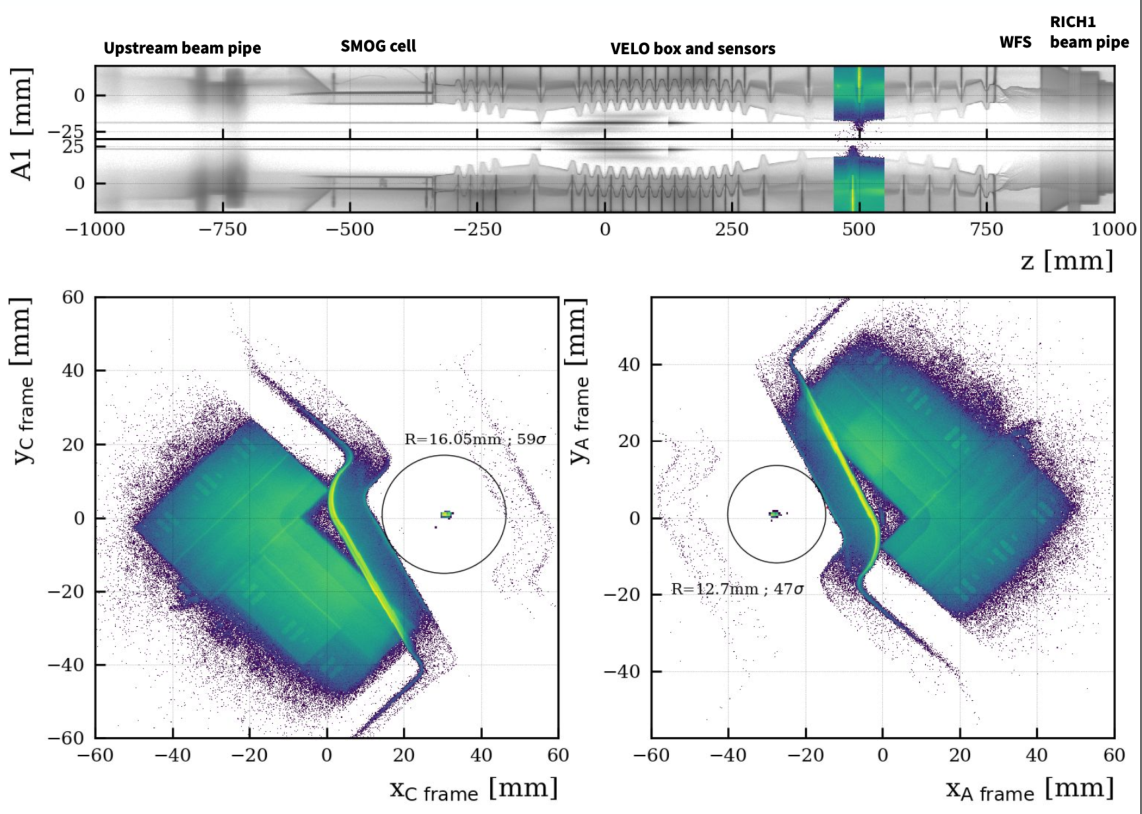 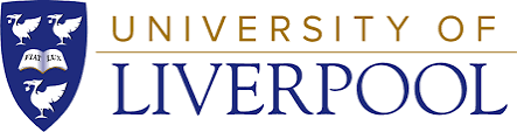 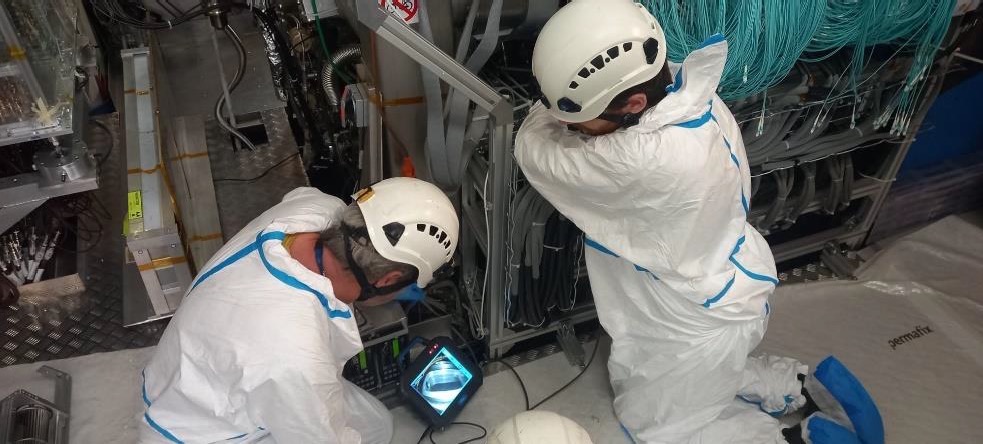 First Long Tracks of 2023!
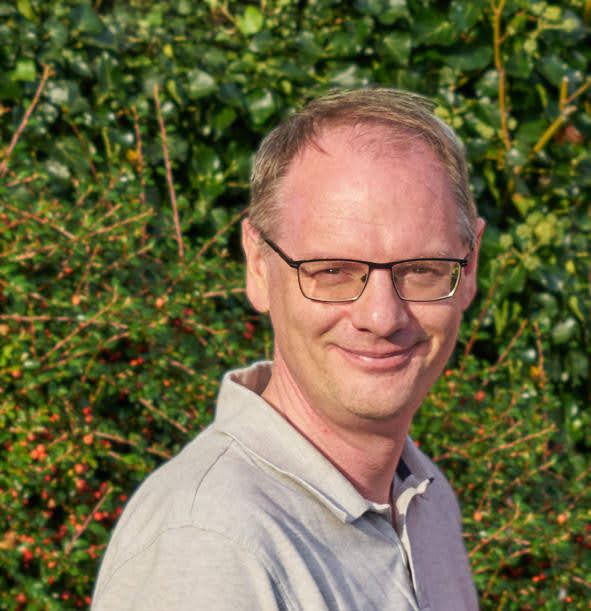 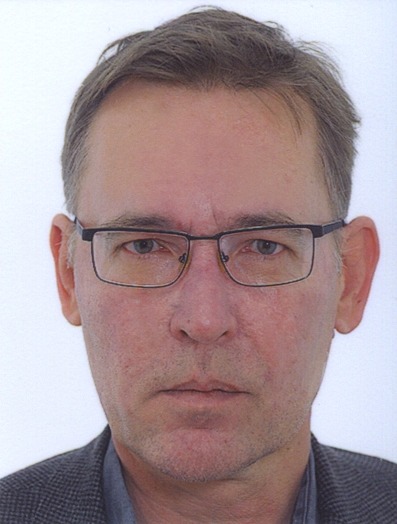 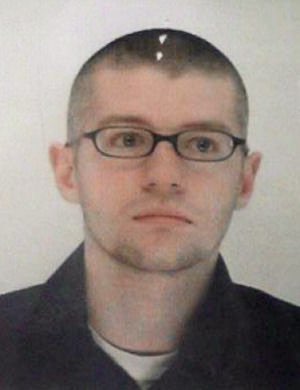 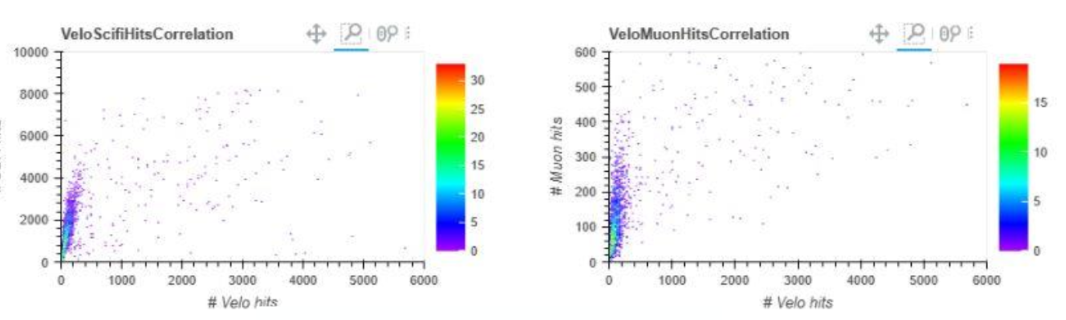 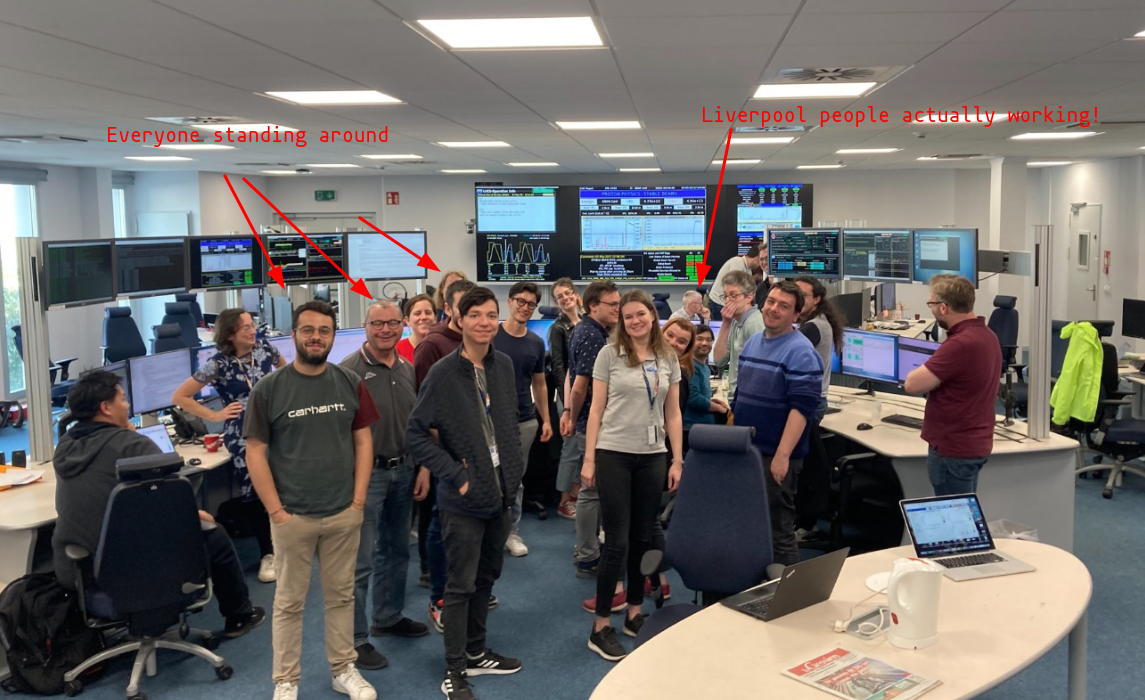 Liverpool people actually working!
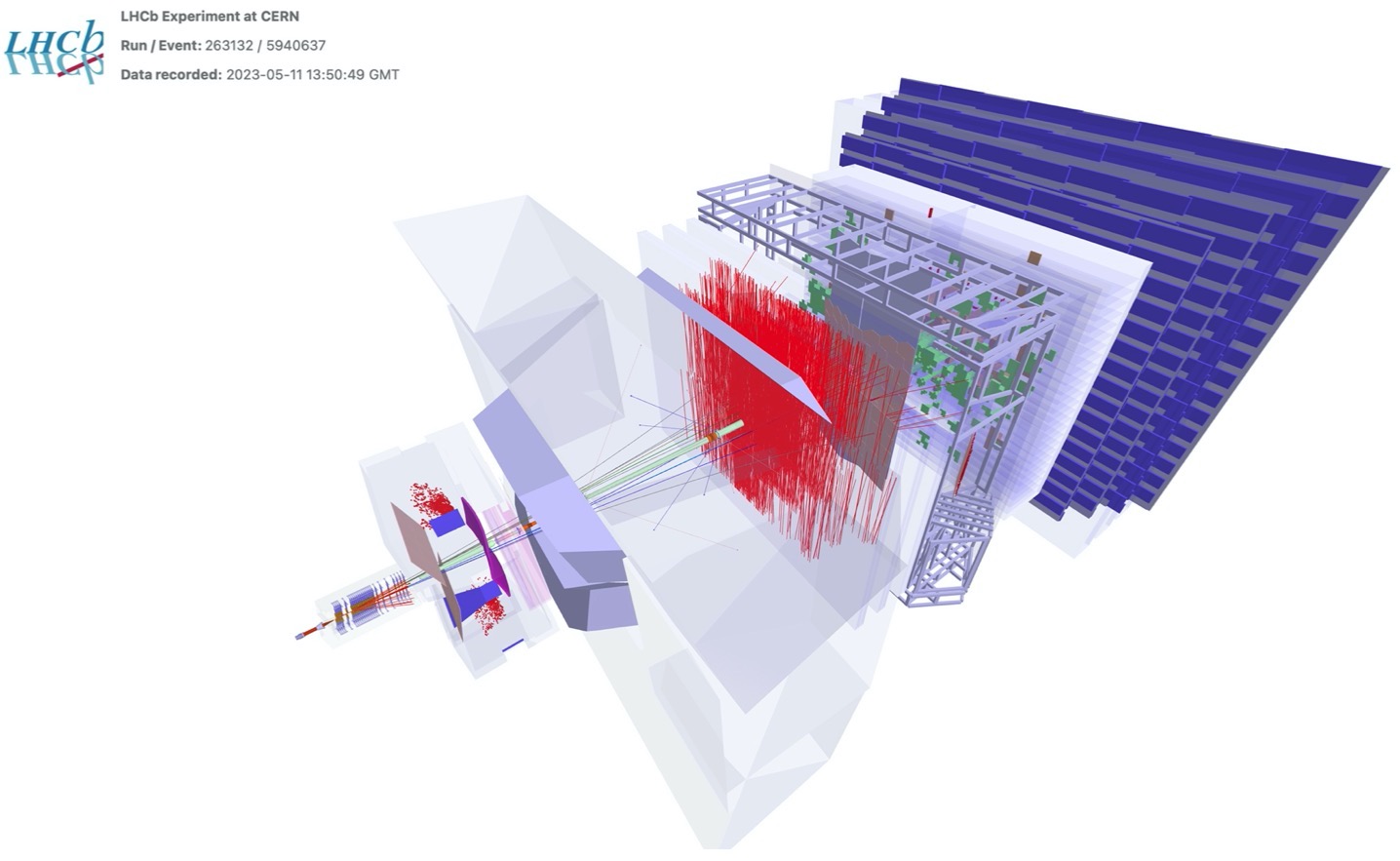 Everyone standing around
Noise of the VELO
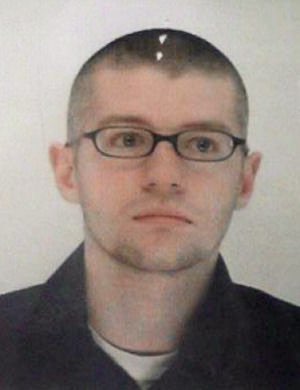 As seen this morning! (James)
Producing masks that filter out noisy pixels present in the ASICs
This will be vital in reducing the noise and keeping the rate output from the ASICs manageable while controlling the quality of the data. 
Some chips (having larger than ~105 clusters) will need re-equalising, but the other big peaks likely have noisy pixels that will benefit from masking.
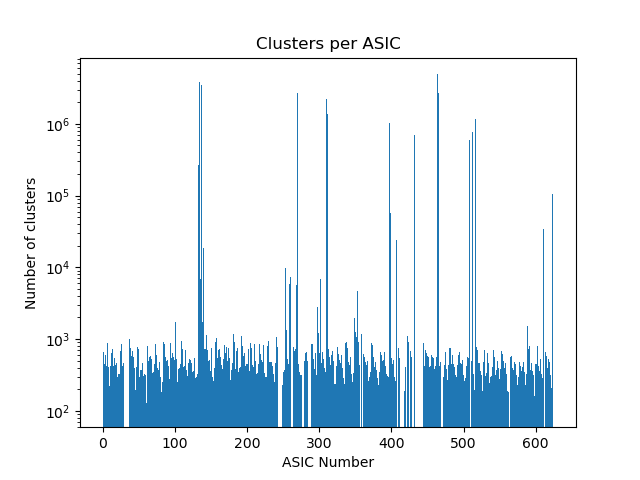 A recent plot of the number of clusters (hits) in the ASICs for a sample of 100k events
LHCb Data Processing & Analysis (DPA)
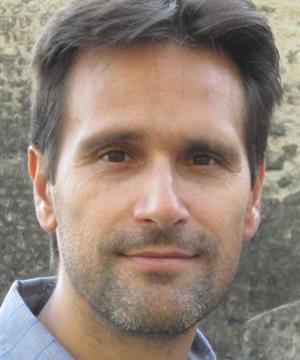 The DPA project addresses the challenges due to the very large increase in data volume expected with respect to Run II.
Centralised skimming and trimming of a significant fraction of HLT2 outputs.
Centralised analysis productions for physics analysts.
Heavy contributions to the analysis software itself and innovative analysis techniques, including Quantum Machine Learning (generating great interest even outside LHCb!)
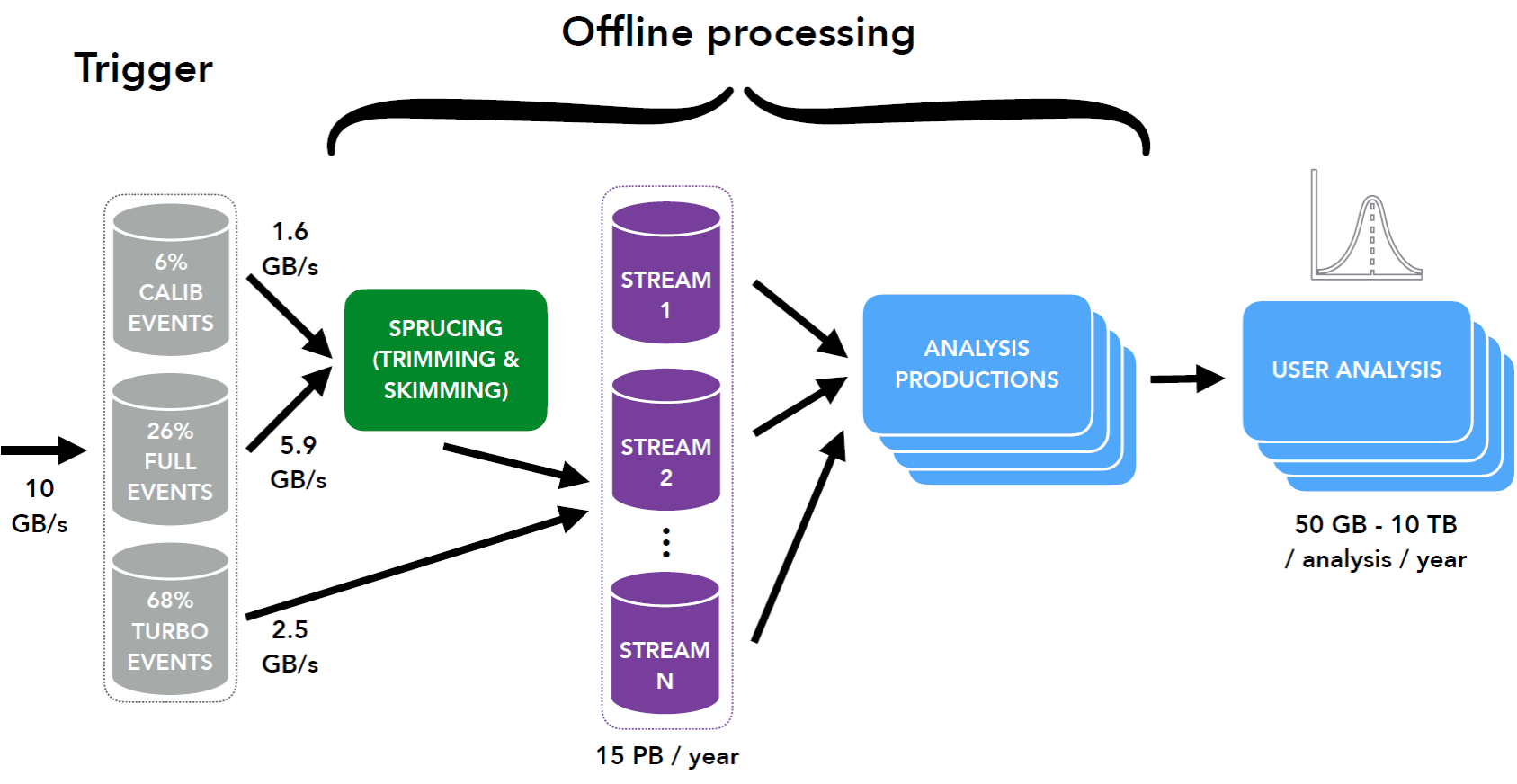 Purely Baryonic B decays
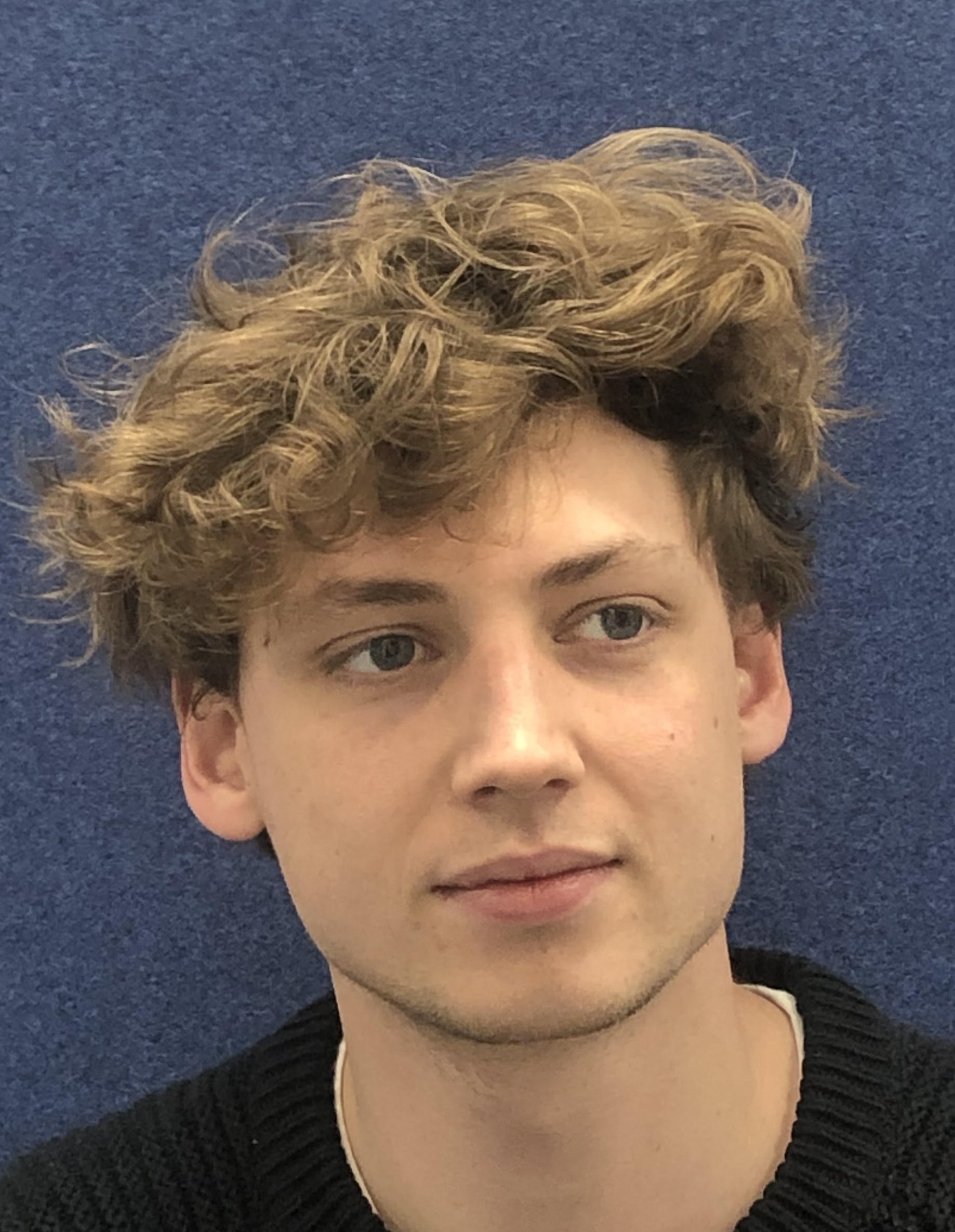 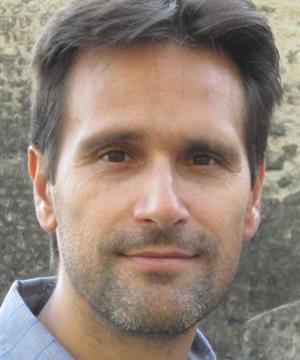 As seen this morning! (Ned)
Unique at Liverpool!
Purely baryonic decays are a class of particle decay that is essentially unexplored 
First look at Λb → Λc anti-Λc n
A nice means to measure a decay mode containing a neutron for the first time at a hadron collider experiment
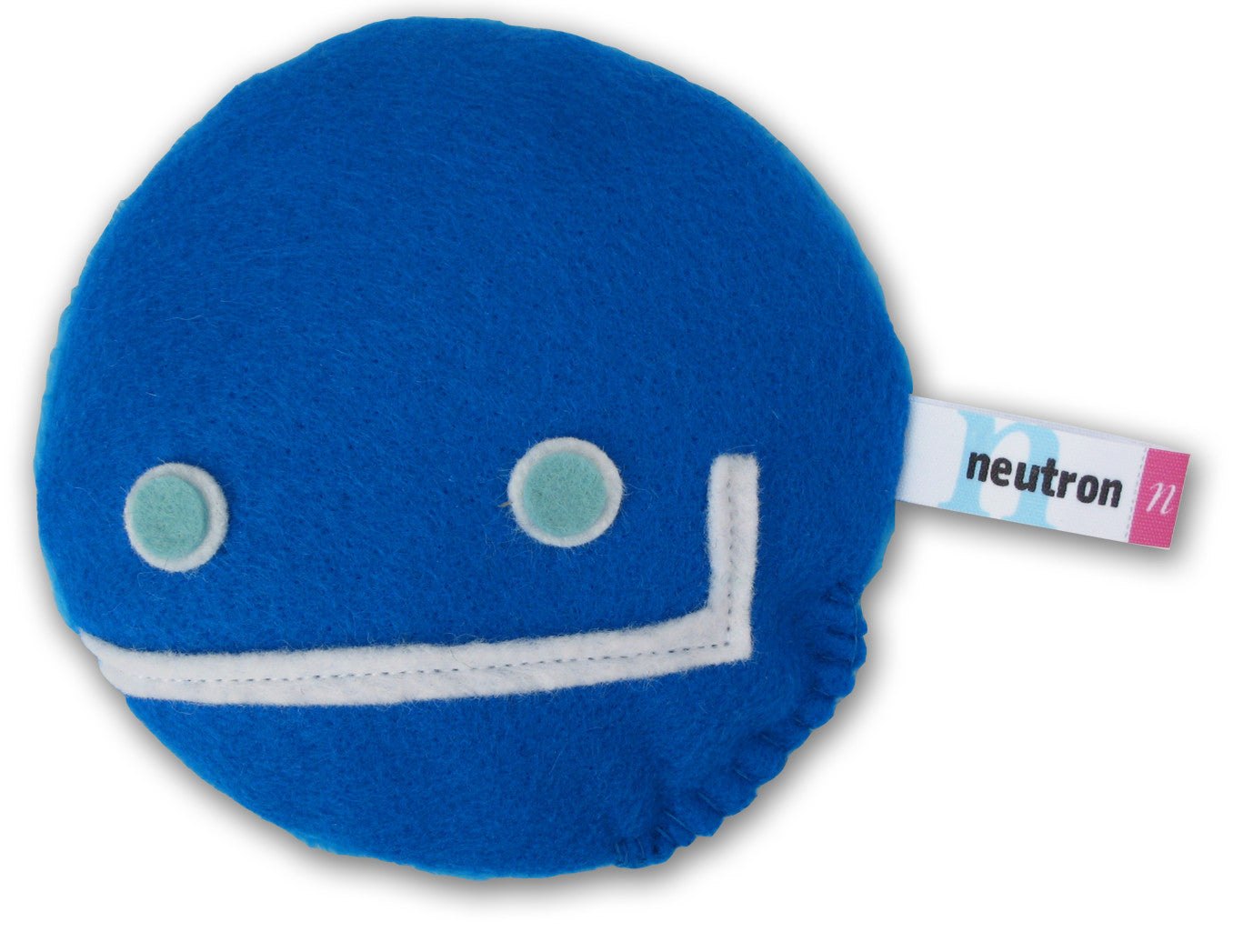 Search for right-handed weak decays
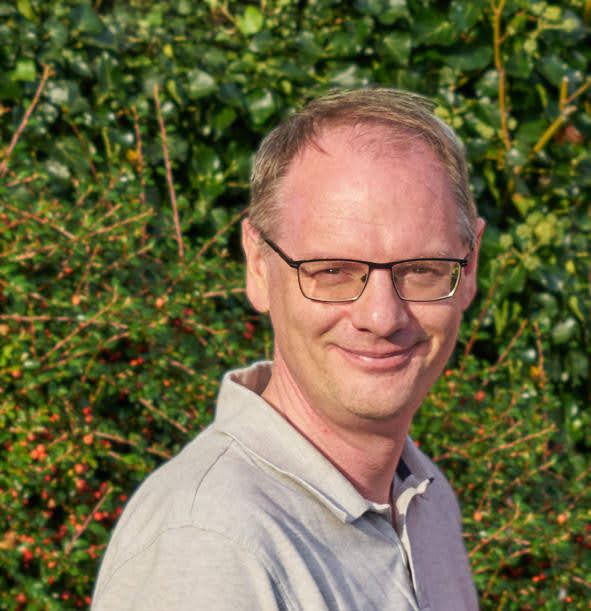 As seen this morning! (James)
To search for right handed weak decays by using parity doubling, we compare two channels with opposite parity products (in this case B0 → K10 μ+μ− and B0 → K*0 μ+μ−) where there is a cancellation of SM interactions that would otherwise dilute any BSM contributions. 
Currently working on selections for Run3 and reprocessing the Run1/2 data in preparation to perform the analysis.
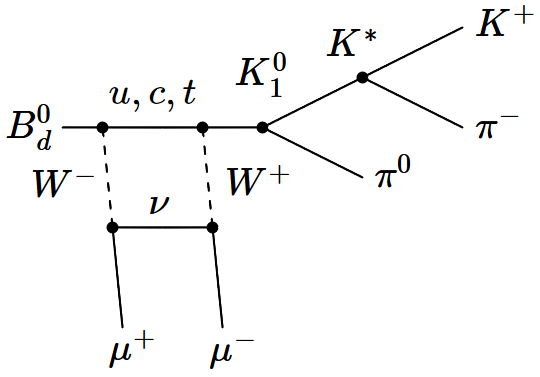 The decay process B0 → K10 μ+μ−
Z decay Forward-backward Asymmetry
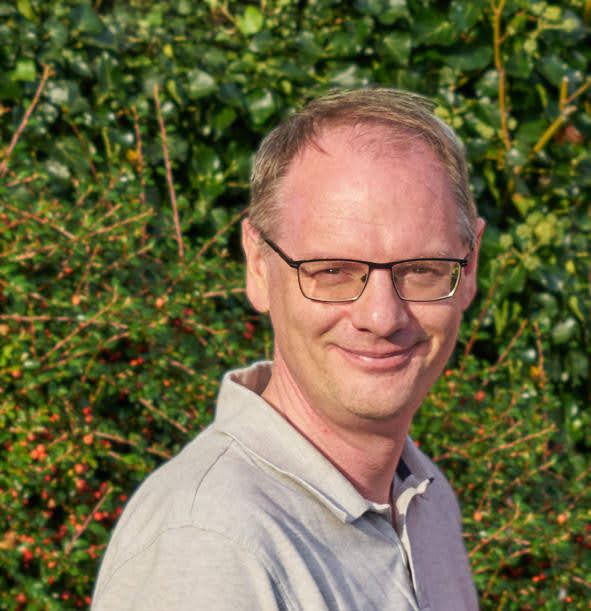 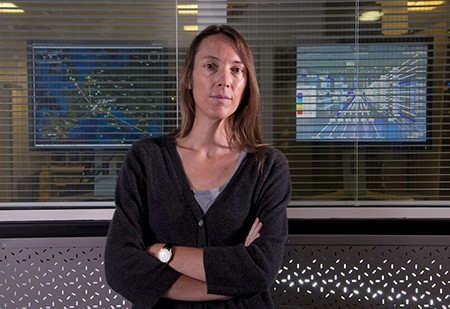 Study of the asymmetry AFB in Z → μ+μ− decays, with Run 2 (13 TeV) data. The interference between Z boson and virtual photon gives rise to a non-zero AFB value.
Knowing AFB allows us to measure key electroweak parameters, such as sin2(θW)
ATLAS-CONF-2018-037
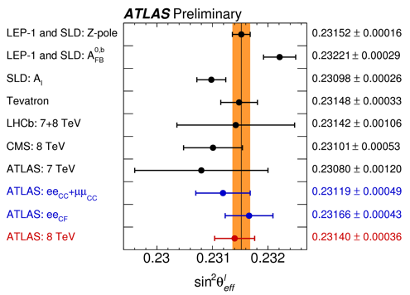 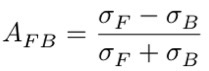 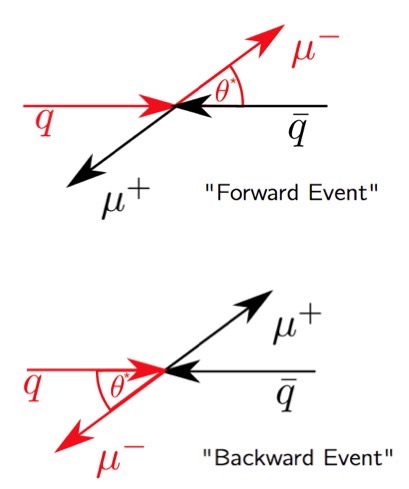 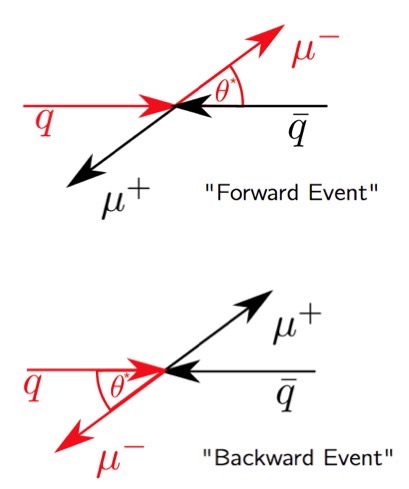 Performed in Liverpool! 
(by Joe Price, et al.)
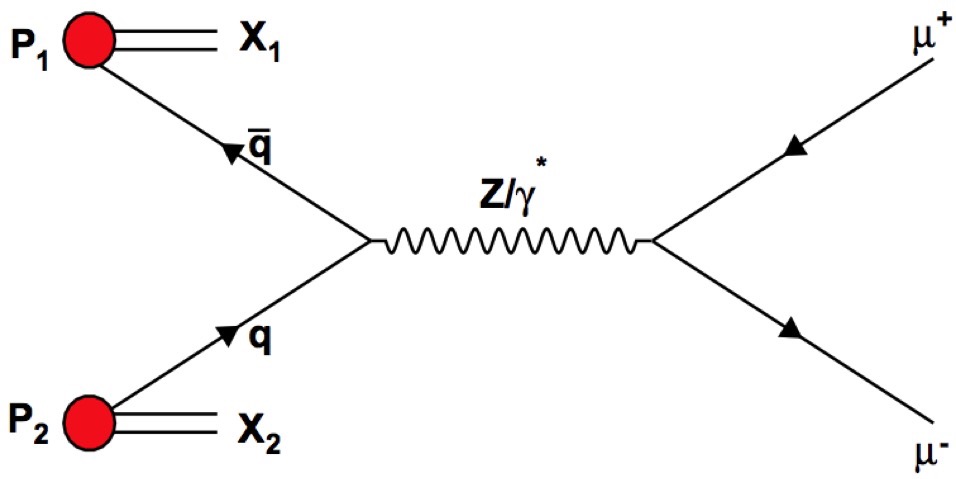 JHEP 11 (2015) 190
Expect to enter LHCb review process in the later part of the year
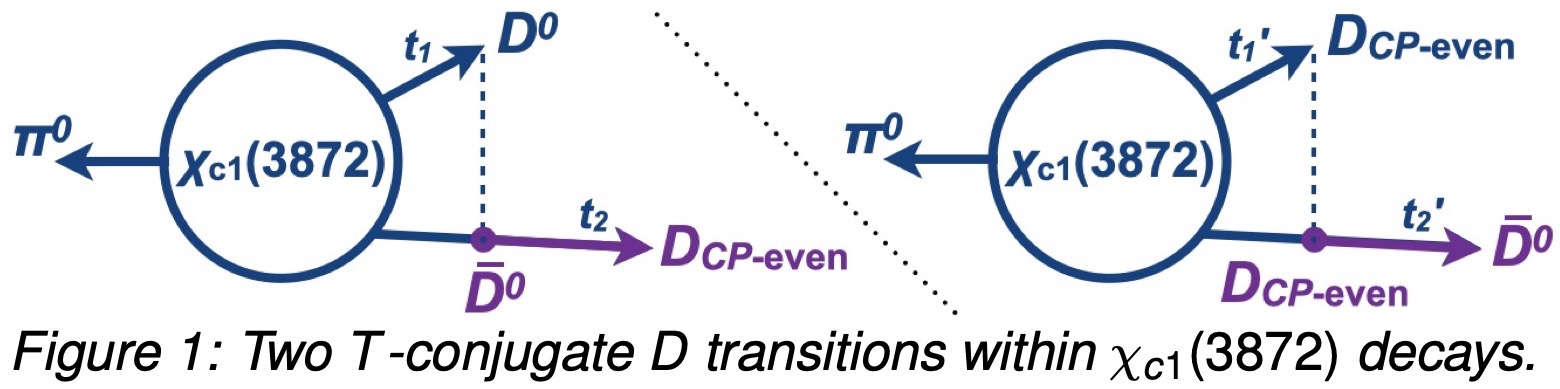 Quantum Correlated Charm
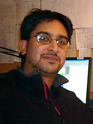 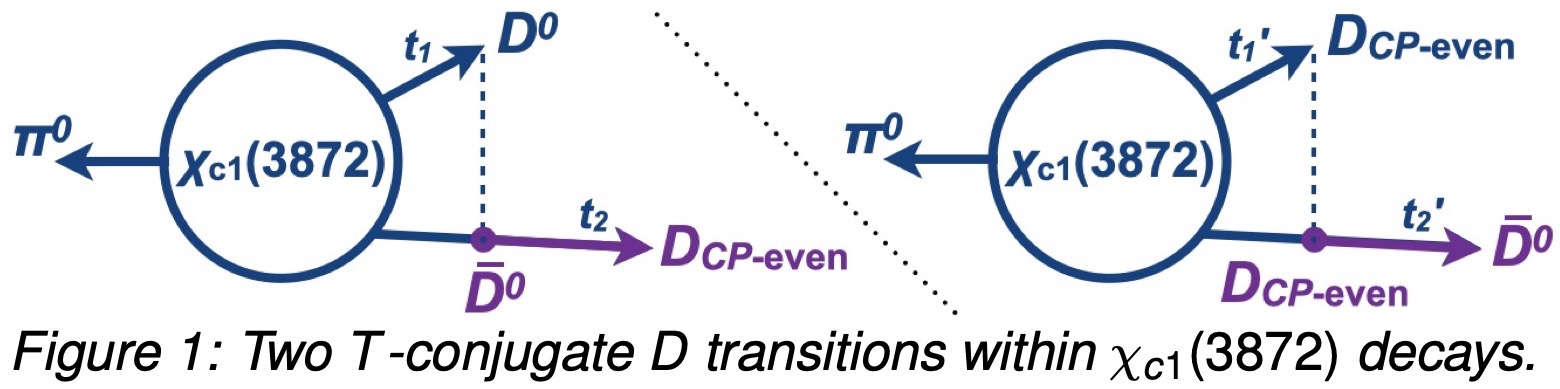 Quantum correlated D0 D̅0 systems have been collected from JPC = 1−− sources produced at e+e− colliders
JHEP 03 (2023) 038: 
These correlations exist in JPC=1++ sources as well, including χc1(3872) → D0 D̅0 {π0,γ}
By clever reconstruction
χc1(3872) → D0 D̅0 γ is forbidden; χc1(3872) → D0 D̅0 π0 doubled
Remove (enhance) C = -1 (+1) D0 D̅0 resonances in B → D0 D̅0 X amplitude analyses
χc1(3872) decays can be used to test time-reversal conservation
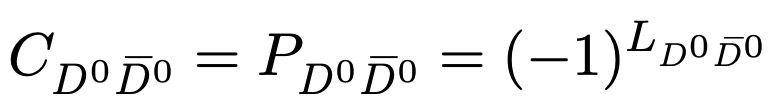 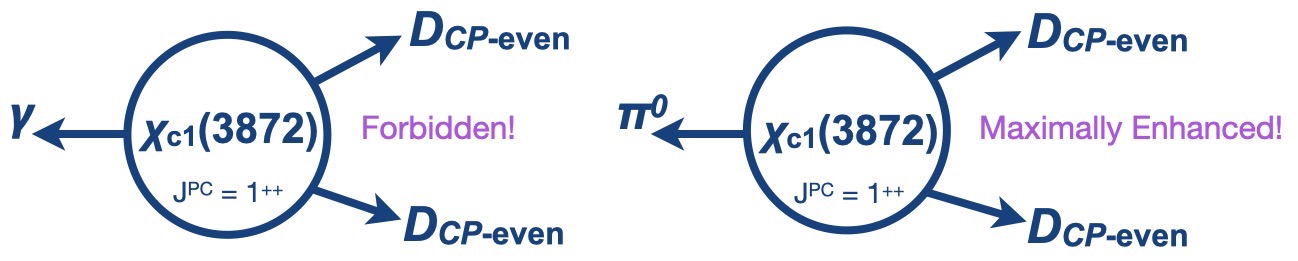 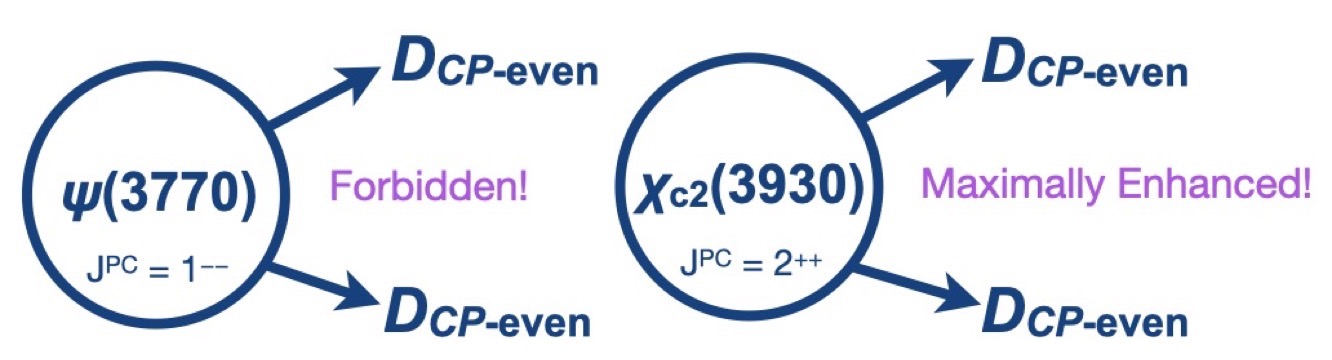 Discussion about studies at LHCb and other experiments at invitation-only charm workshop
Heavy Flavour Averaging Group (HFLAV)
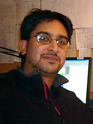 average branching fractions accurately bycorrecting those with poorly modeled efficiency
Informed averages of quantities relevant to flavour physics experiments
Final state radiation (FSR) modeling improved significantly over last 30+ years
Must account for FSR consistently so the accuracy of the average matches experimental precision
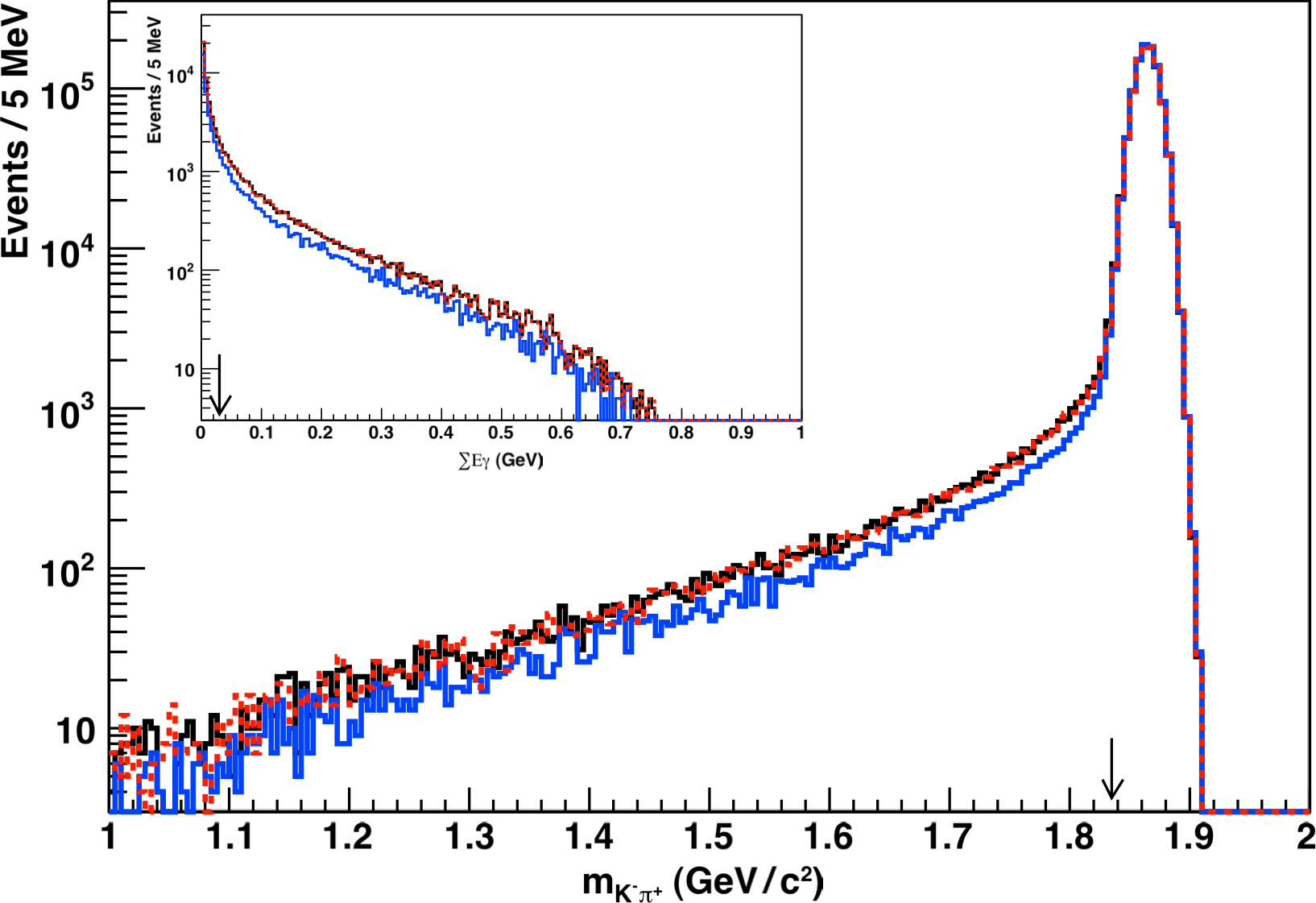 Phys. Rev. D 107, 052008 (2023)
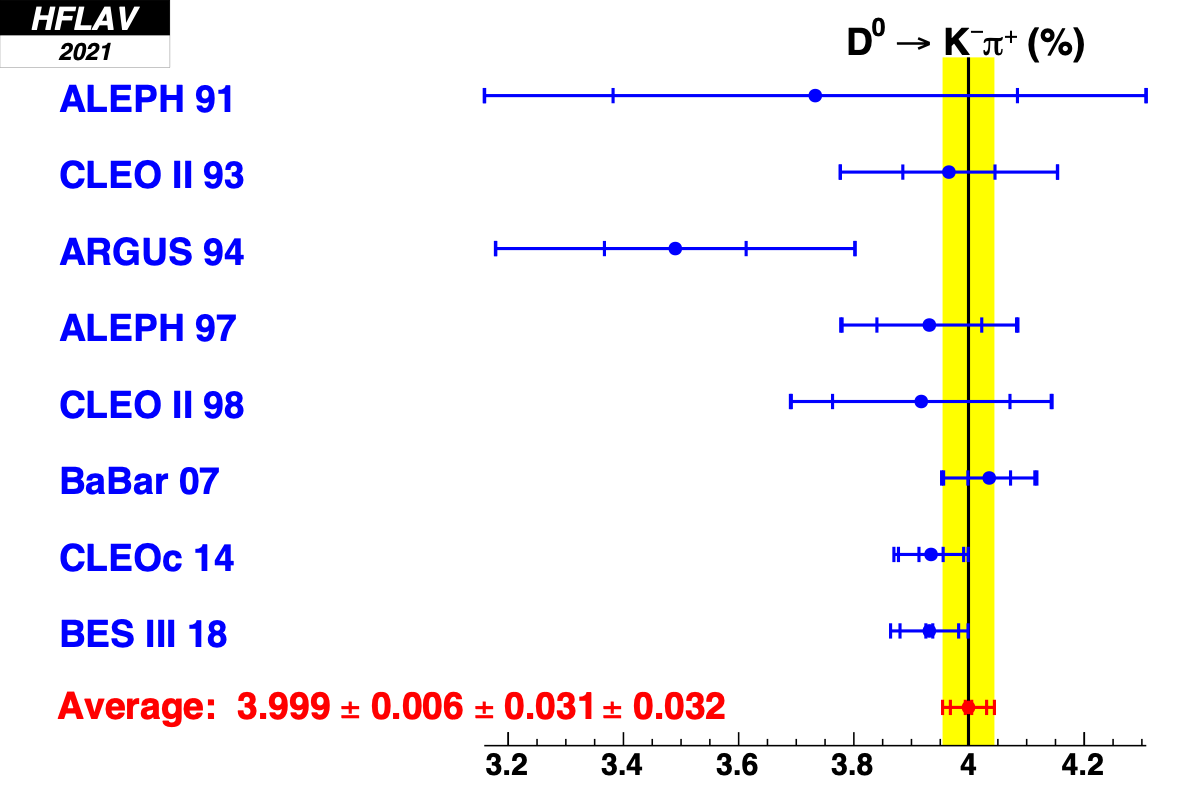 arXiv:2206.07501
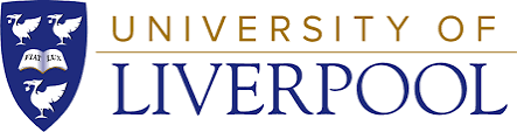 Summary
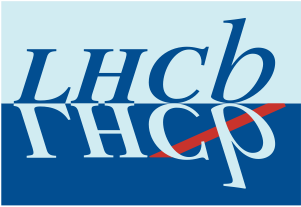 More in Ashley’s & Eduardo’s talks!
9 fb-1 of data already recorded in Run 1 & 2Expect plenty of excitement during Run 3!
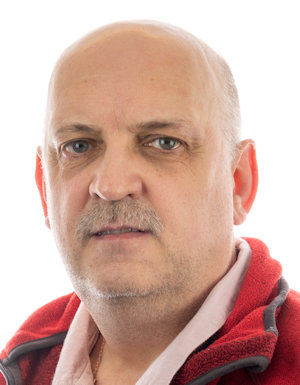 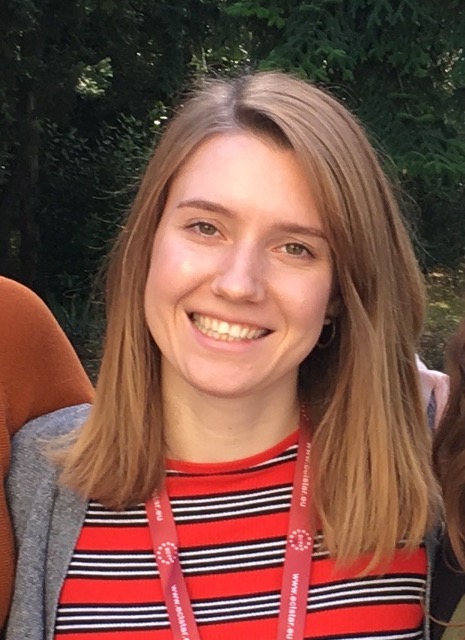 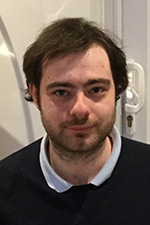 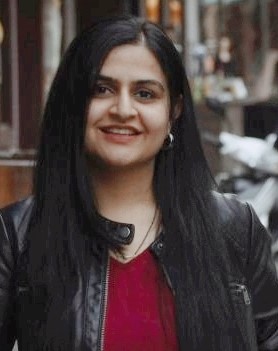 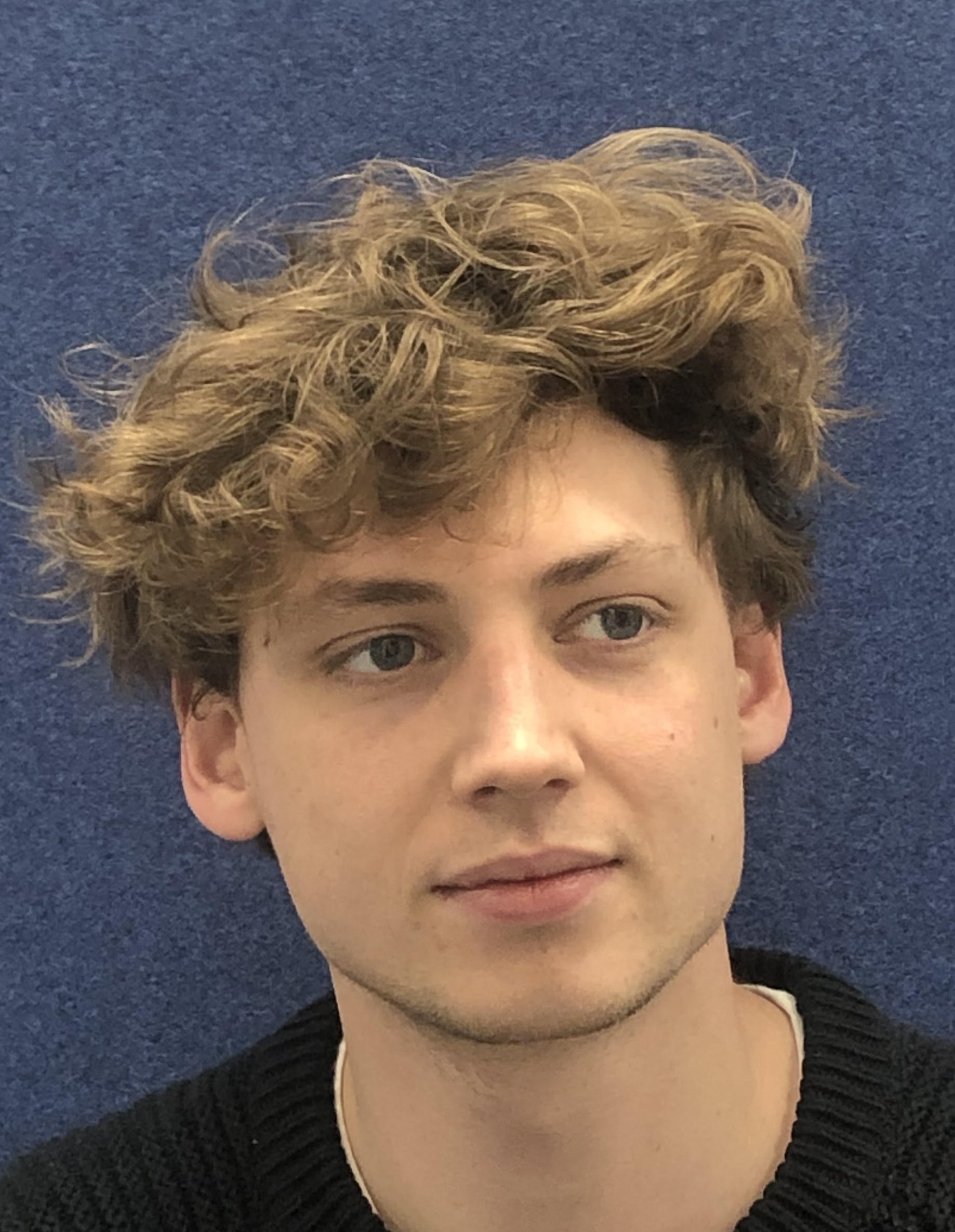 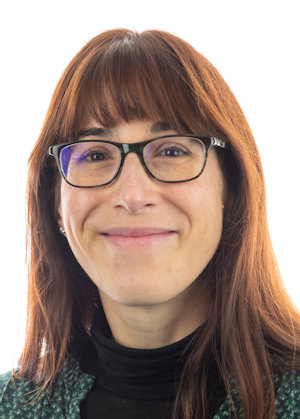 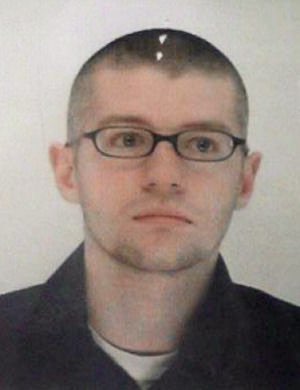 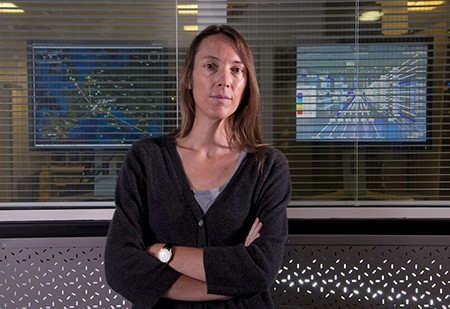 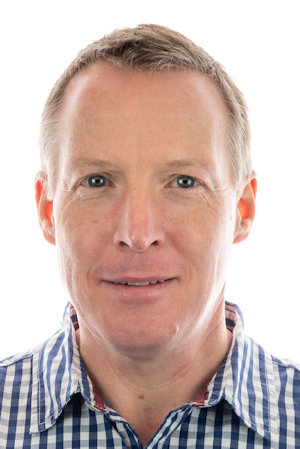 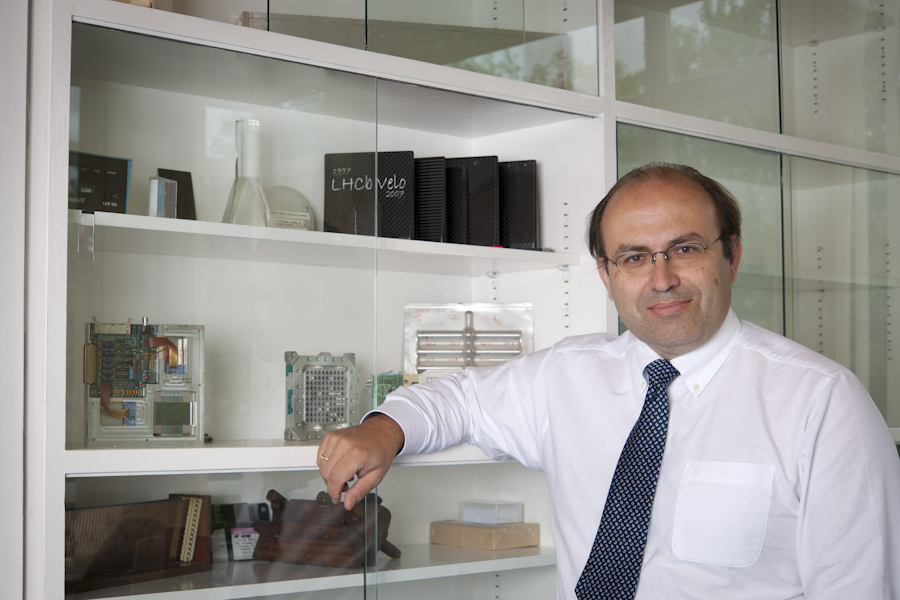 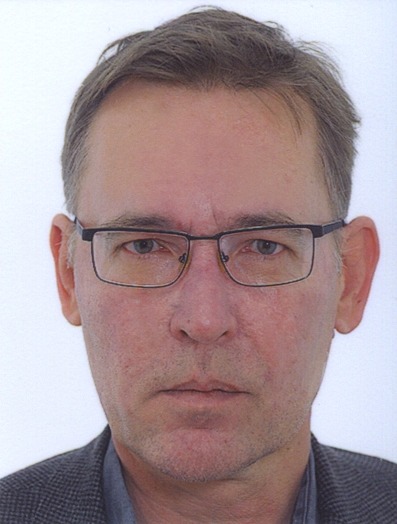 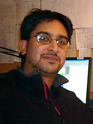 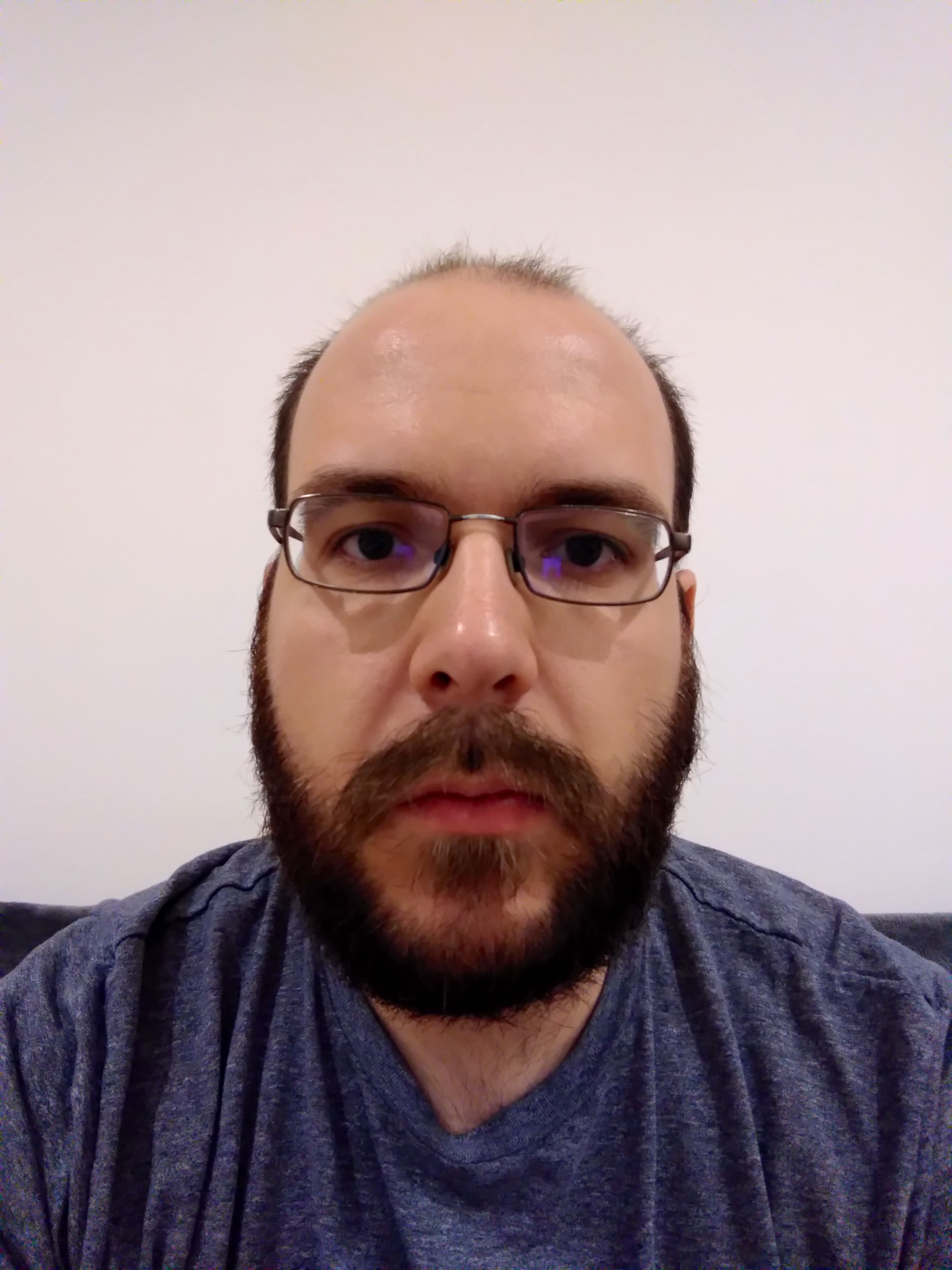 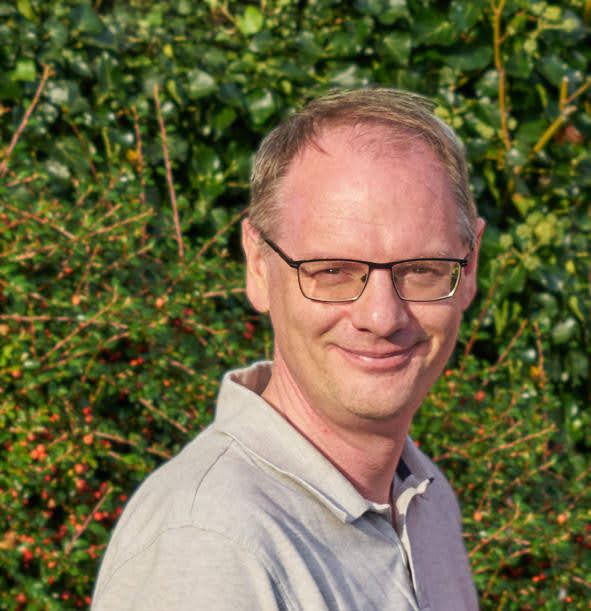 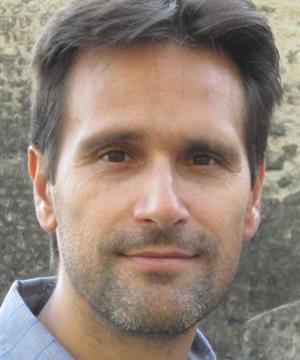 and more!
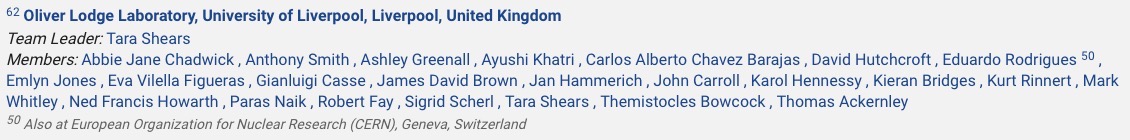 Backup
The LHC at CERN
Somewhere here, matter & antimatter must have behaved fundamentally different - this, in essence, is what CP violation is about. The Standard Model has CP violation, but not enough of it.
1 in 109 matter left over
Standard Model
CP violation and the creation of the universe
(the SM provides enough CP violation for only about 1 galaxy)
Reality
equal amounts of matter and antimatter
pair annihilation
Bang!!
LHCb Upgrade
“Fixed Target” & Heavy Ions
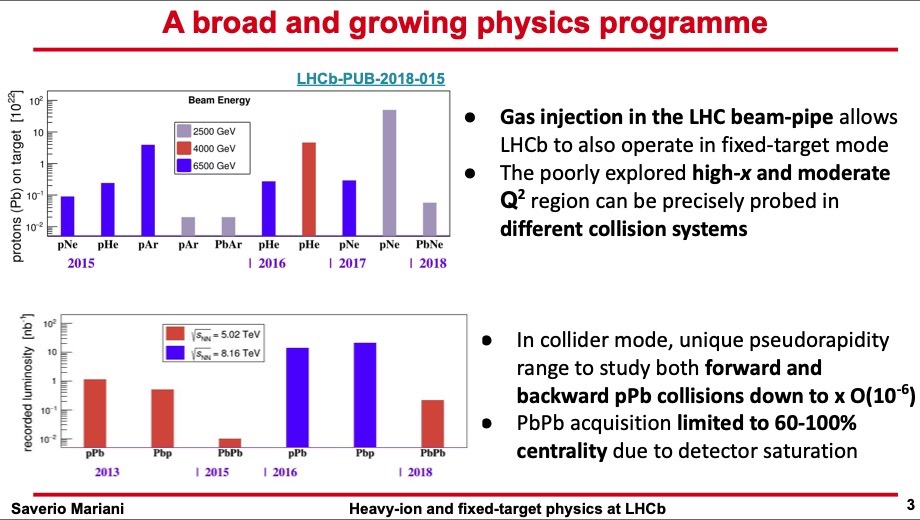 DPA in a nutshell
https://lhcb-dpa.web.cern.ch/
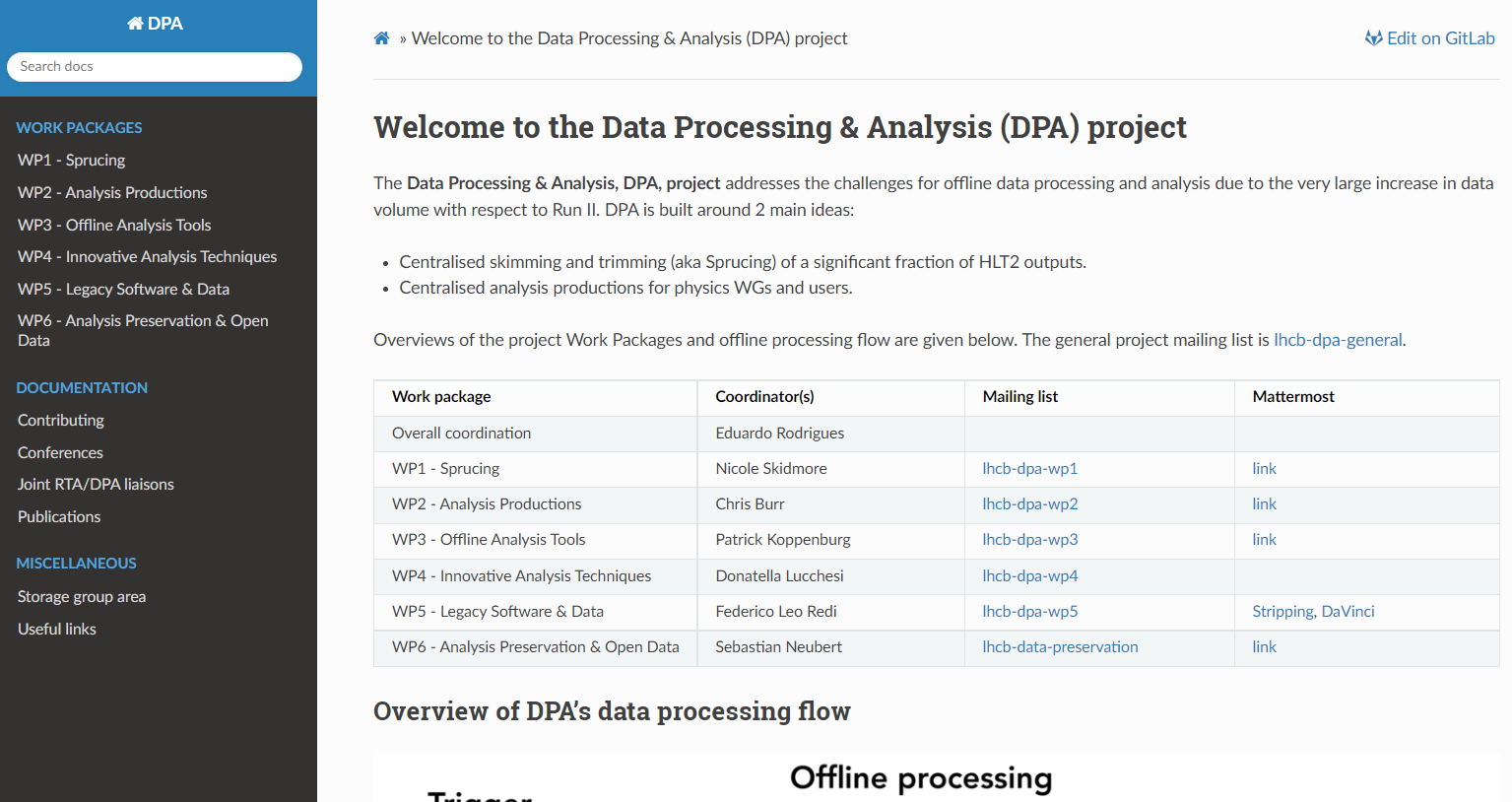 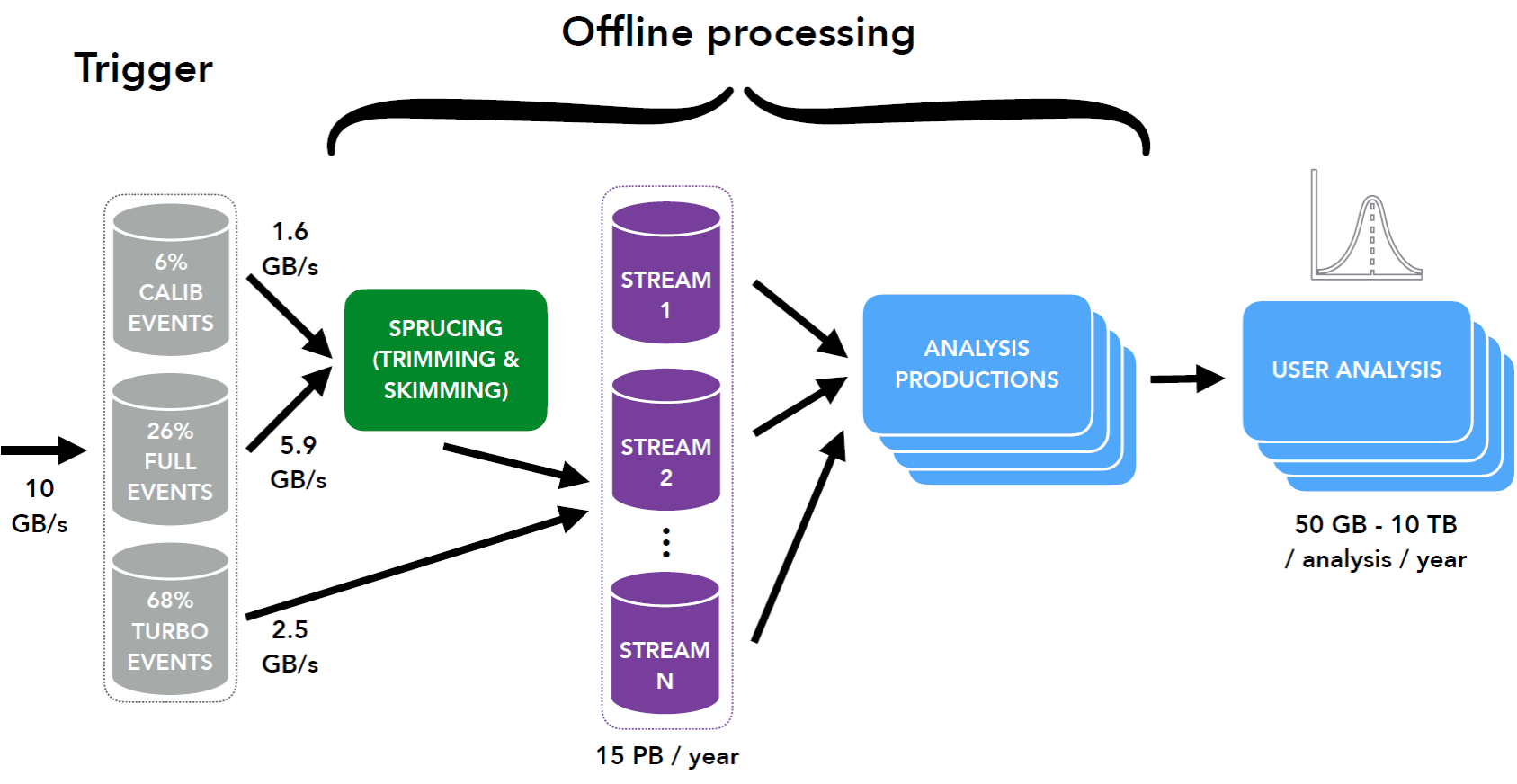 DPA – Liverpool involvement
Expected involvement as project leader
 Personally more involved with the analysis software itself and the Innovative Analysis Techniques WP
 A lot of focus on commissioning activities in 2023, for obvious reasons. So far we had no real hiccups
The first DPA project paper is a paper on Quantum Computing !
 First application of QML to the task of jet charge identification
 Paper published in JHEP over Summer 2022

 LHCb QC activities presented at several conferences    and attracted interest,  especially that we are the only ones    to publish as “LHCb work” rather than as separate work
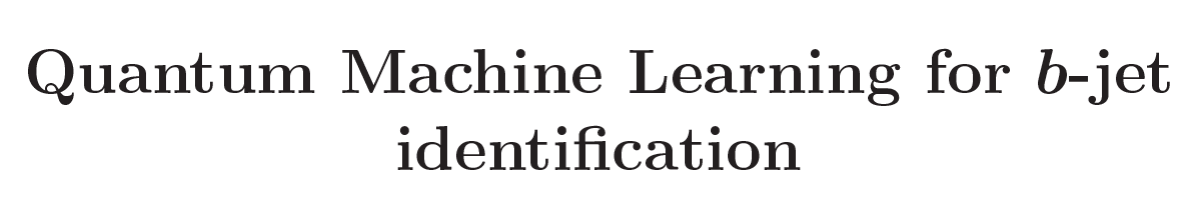 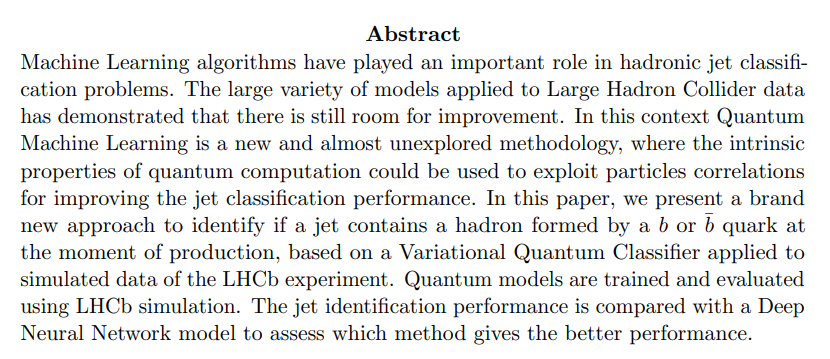 number of backward events
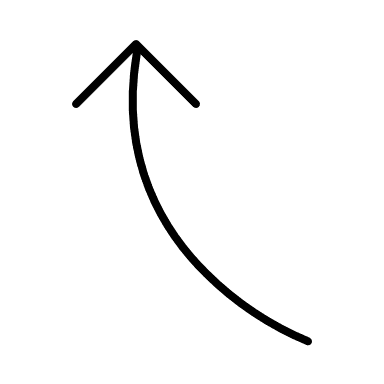 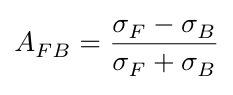 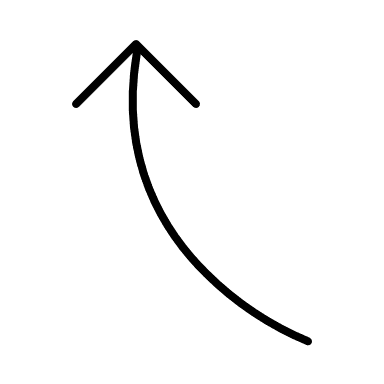 number of forward events
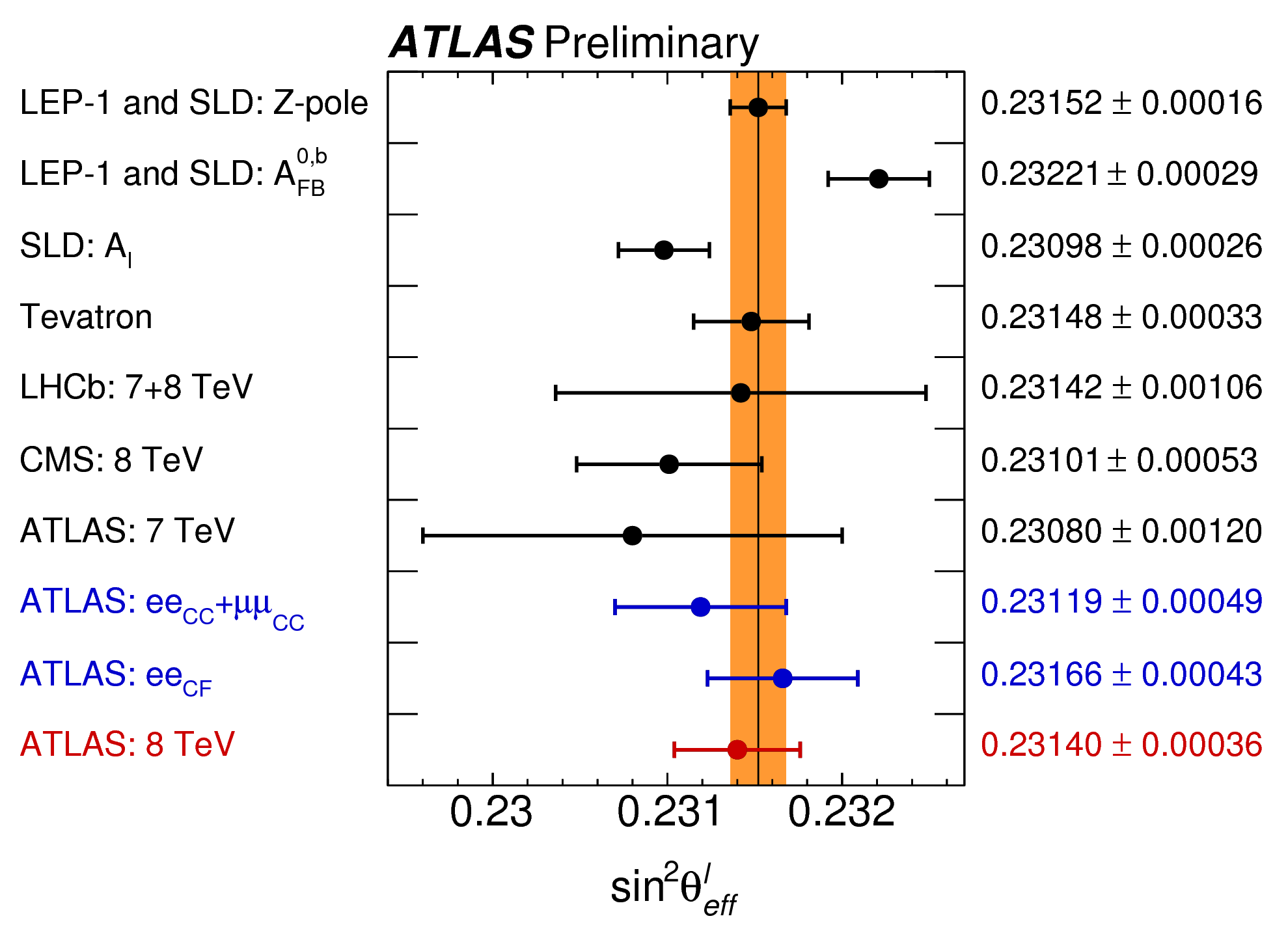 Weak Mixing Angle Sin2θW
The two most precise measurements (LEP and SLD) measured different processes at similar precision, have a 3.2σ variation
Overall LEP and SLD average shown by the vertical band
Currently measuring Sin2θW  via the forward backward asymmetry (AFB) in Z → μ+μ− decays. 
The interference between Z boson and virtual photon gives rise to a non-zero AFB value
 Sin2θW  cannot be measured directly, it is extracted from the measurement of variables sensitive to it (eg AFB)
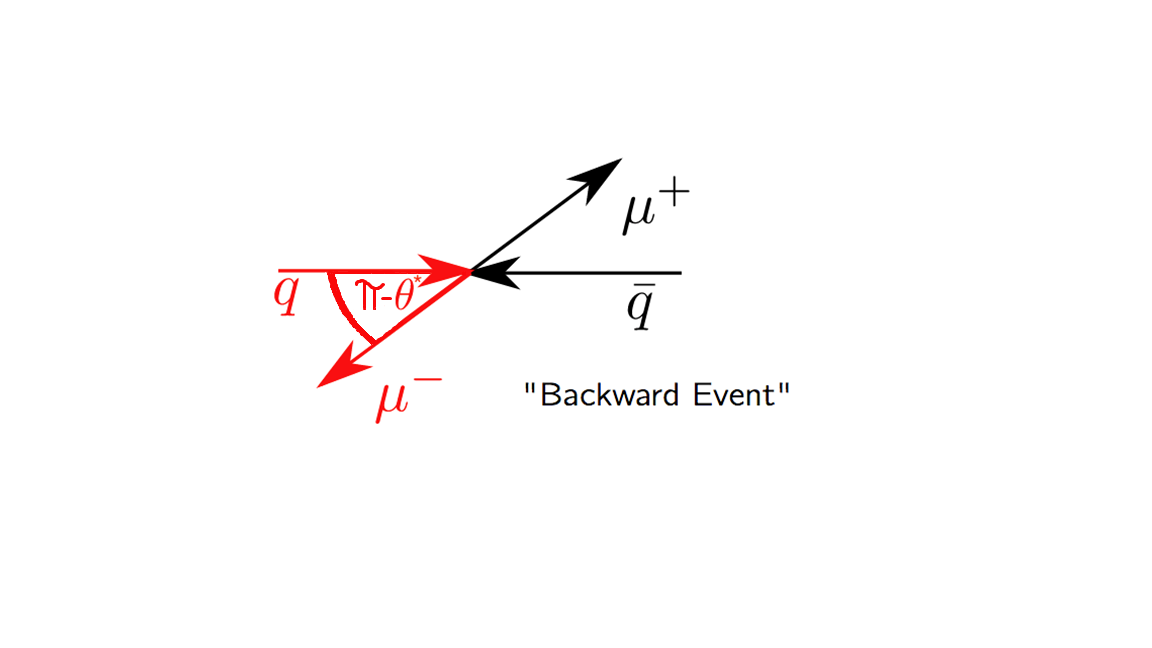 [ATLAS-CONF-2018-037]
Extracted via a comparison of MC templates and data
Run 2 data, 6fb-1 via the forward backward asymmetry, AFB in  Z/γ* → µ+ µ− 
Previous LHCb result used 7 TeV and 8 TeV with 1 fb-1 and 2 fb-1 of data respectively
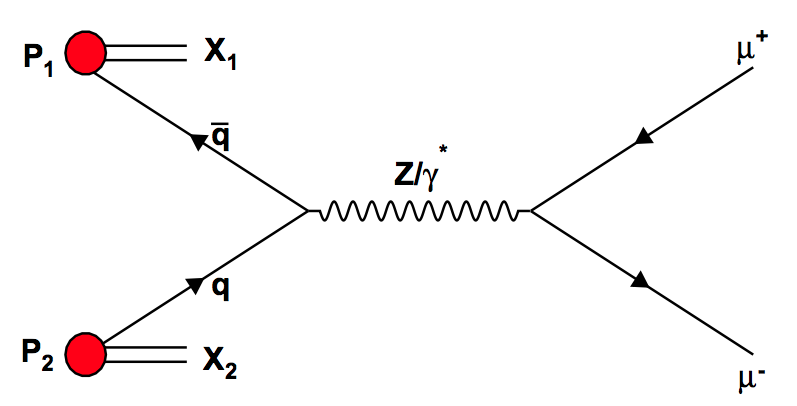 [CERN-THESIS-2011-202]
[Speaker Notes: My analysis’ aim is to ideally solve an outstanding 3.2 sigma discrepancy between the two most precise measurements which is shown in the top right
I am determining the weak mixing angle via AFB (in Z/γ* → µ+ µ− decays) 
AFB is the asymmetry in angular distribution of positive and negatively charged leptons (in this case the muons) produced by Z bosons. These can be characterised as forward or backward events depending on the muon direction.

LHCb is much more pronounced than other experiments 
This is because LHCb is a forward region detector focusing on a rapidity range of 2 – 5 and the asymmetry is more pronounced at higher rapidities
Weak mixing angle is extracted via AFB and so LHCb’s increased sensitivity to AFB produces a more precise measurement of weak mixing angle
This makes LHCb’s measurement of particular interest

At higher rapidities the Z boson has a large longitudinal momentum which leads to AFB being very noticeable as the asymmetry most pronounced when the Z boson direction is correctly known
Therefore making LHCb very sensitive to weak mixing angle and ideal for this measurement

In Z->mu mu decays there is a high momentum valence quark and lower momentum sea antiquark which collide to produce a Z boson
The collins-soper frame is used which aligns the Z boson direction with the Z axis

A forward event is when the muon is in the same direction as the quark 
A backward event is when the muon is in the opposite direction to the quark]
LHCb and Weak Mixing Angle Sin2θW
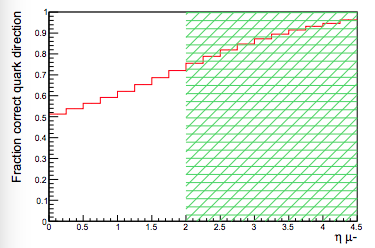 LHCb focuses on higher rapidity range, 2 < η  < 5, which has high sensitivity to AFB  and therefore Sin2
Asymmetry most pronounced when the Z boson direction is correctly known

The further forward the more likely that the Z boson follows the direction of the quark
LHCb focuses on the forward region and the further forward in rapidity, the more likely the Z forward direction is determined correctly
[LHCb-ANA-2015-002 28/09/2015]
Sin2θW Calculation at LHCb
From the 2015 3fb-1 measurement
Values for   are found via MC using a range of values for  
 is calculated by comparing   to data values of  
Quadratic functions are fitted to the distributions
The difference between  values and the minimum  value is plotted as a function of the   values used in MC
The minimum of the plotted  distribution is the final value of
[LHCb, 1509.07645]
RK
arXiv:2212.09152
arXiv:2212.09153
The results presented here differ from the previous LHCb measurements of RK and RK*, which they supersede. The RK* analysis uses five times more B meson decays than the previous result. For RK central-q2, the difference is partly due to the use of tighter electron identification criteria and partly due to the modeling of the residual misidentified hadronic backgrounds; statistical fluctuations make a smaller contribution to the difference since the same data are used as in the previous publication. It is interesting to note that the statistical uncertainties remain significantly larger than the systematic uncertainties and therefore additional data will continue to challenge the SM.
W boson mass
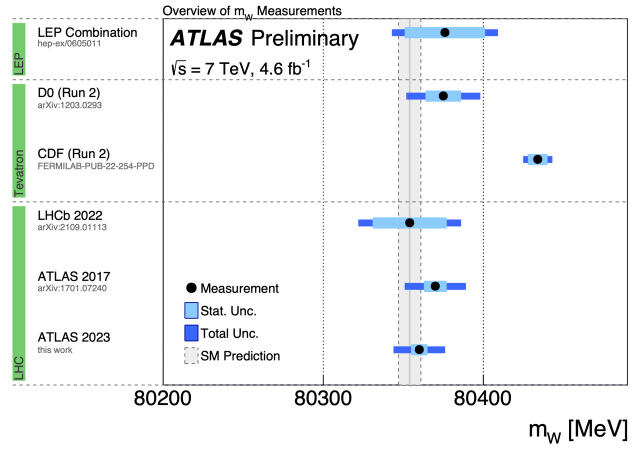 ATLAS-PHOTO-2023-022-2
Heavy flavour production
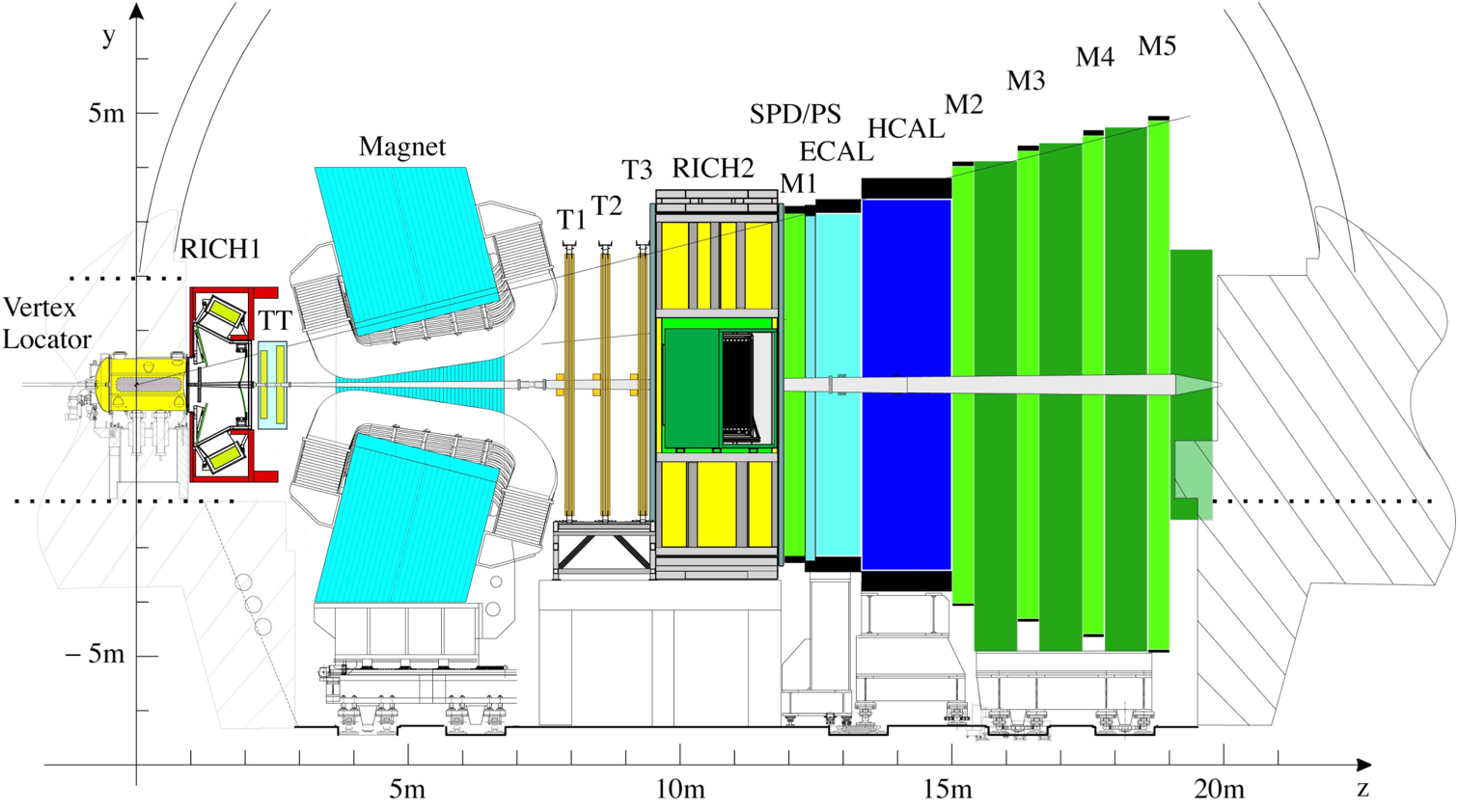 Huge amounts of heavy quarks produced at LHC (that’s why LHCb is there.)
Production mechanisms not well understood.
Great laboratory to investigate and develop effective QCD models.
LHCb in a special position: Sees more than others, and in a crucial kinematic range, where other LHC experiments are virtually blind.
LHCb’s unique coverage
The Unitarity Triangle and γ
Geometrical representation of the relationships of (some) parameters of Kobayashi and Maskawa’s theory
Vub
α
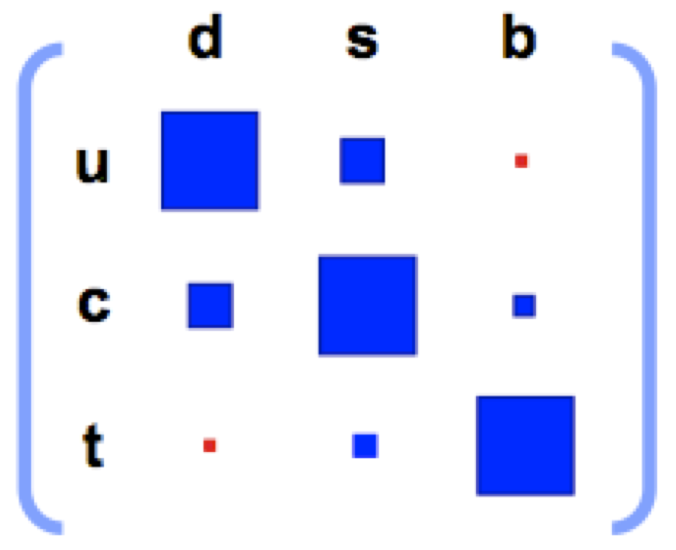 γ
β
The angle γ is one of the phase angles responsible for CP violation...
...but it’s poorly measured, and the least-well known of these angles

γ = arg(Vub*) = xx.xº ± x.xº  (from LHCb direct measurements)

LHCb will increase the precision of this measurement in Run 3!
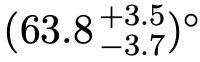 LHCb-CONF-2022-002
CP Violating phase γ from B±→DK±
+γ
_
_
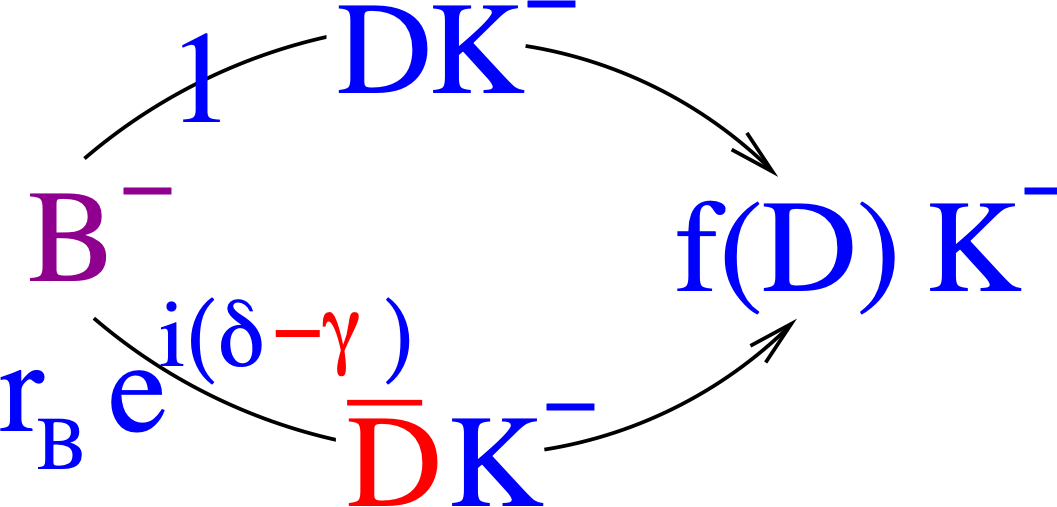 u
b
D0
c
B+
_
s
K+
u
u
CP-violating phase γ
_
s
K+
u
_
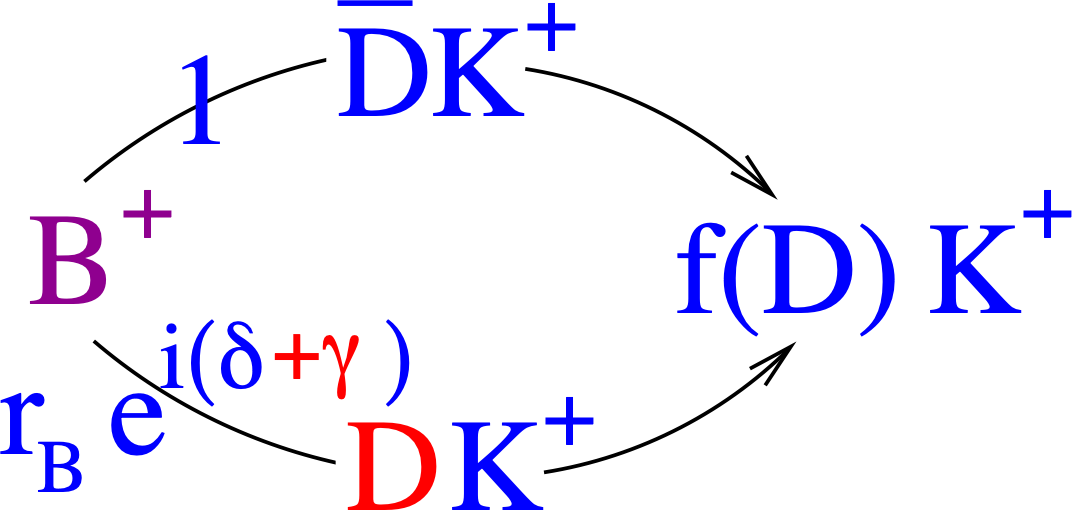 _
b
c
–
D0
B+
u
u
Gronau, Wyler Phys.Lett.B265:172-176,1991, (GLW), Gronau, London Phys.Lett.B253:483-488,1991 (GLW) Atwood, Dunietz and Soni Phys.Rev.Lett. 78 (1997) 3257-3260 (ADS) Giri, Grossman, Soffer and Zupan Phys.Rev. D68 (2003) 054018  Belle Collaboration Phys.Rev. D70 (2004) 072003